Recent results of the KbarNN search via the in-flight 3He(K-,n) reaction at J-PARC
F. Sakuma, RIKEN
for the J-PARC E15 collaboration
HYP2015, Sendai, Sep.7-12, 2015
Kaonic Nuclei
Kaonic nucleus is a bound state of nucleus and anti-kaon (KbarNN, KbarNNN, KbarKbarNN, ...)
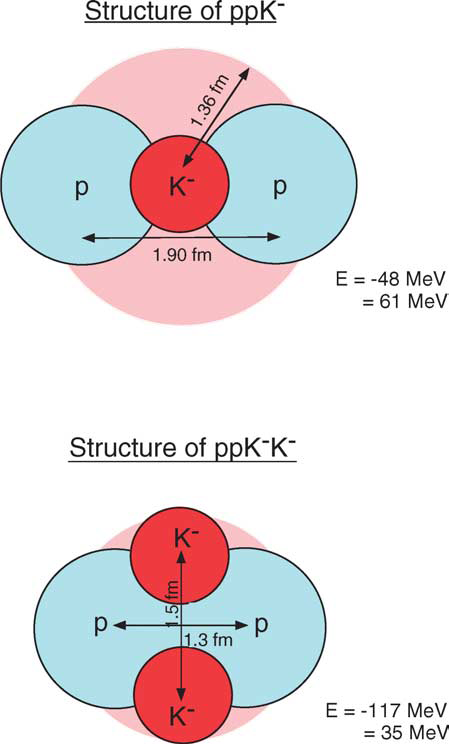 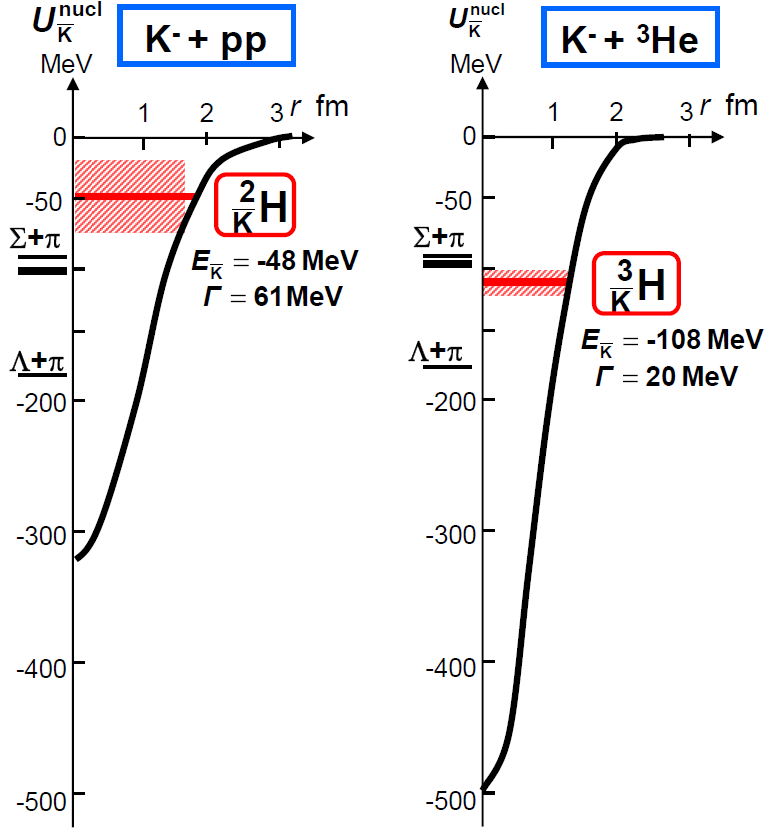 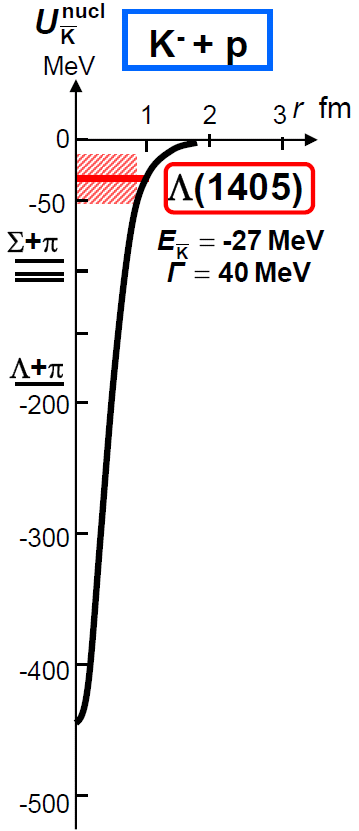 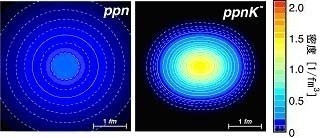 Density [1/fm3]
Y.Akaishi & T.Yamazaki, PLB535, 70(2002).
T.Yamazaki, A.Dote, Y.Akiaishi, PLB587, 167 (2004).
2
KbarNN Bound State
KbarNN : the simplest Kbar-nuclear state
A.Gal, NPA914(2013)270
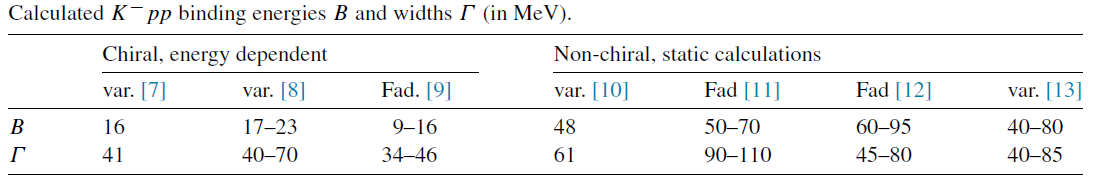 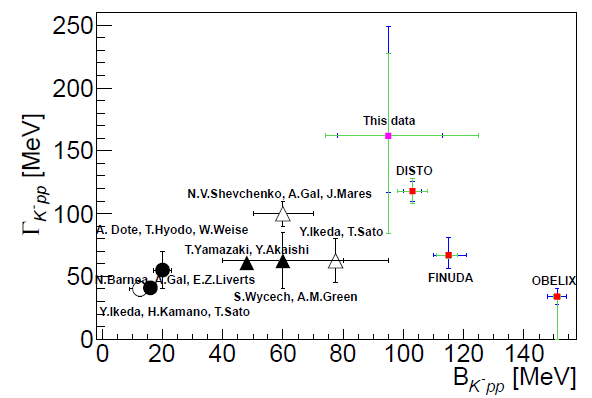 Y.Ichikawa, EXA2014
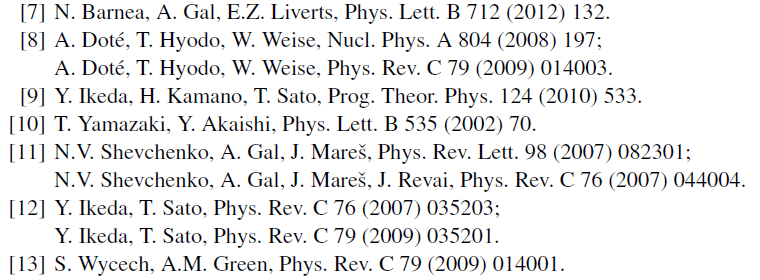 E27
All theoretical studies predict existence of the KbarNN
	 However, B.E. and G are controversial
3
J-PARC E15 Experiment
A search for the simplest kaonic nucleus, KbarNN, using 3He(in-flight K-,n) reaction
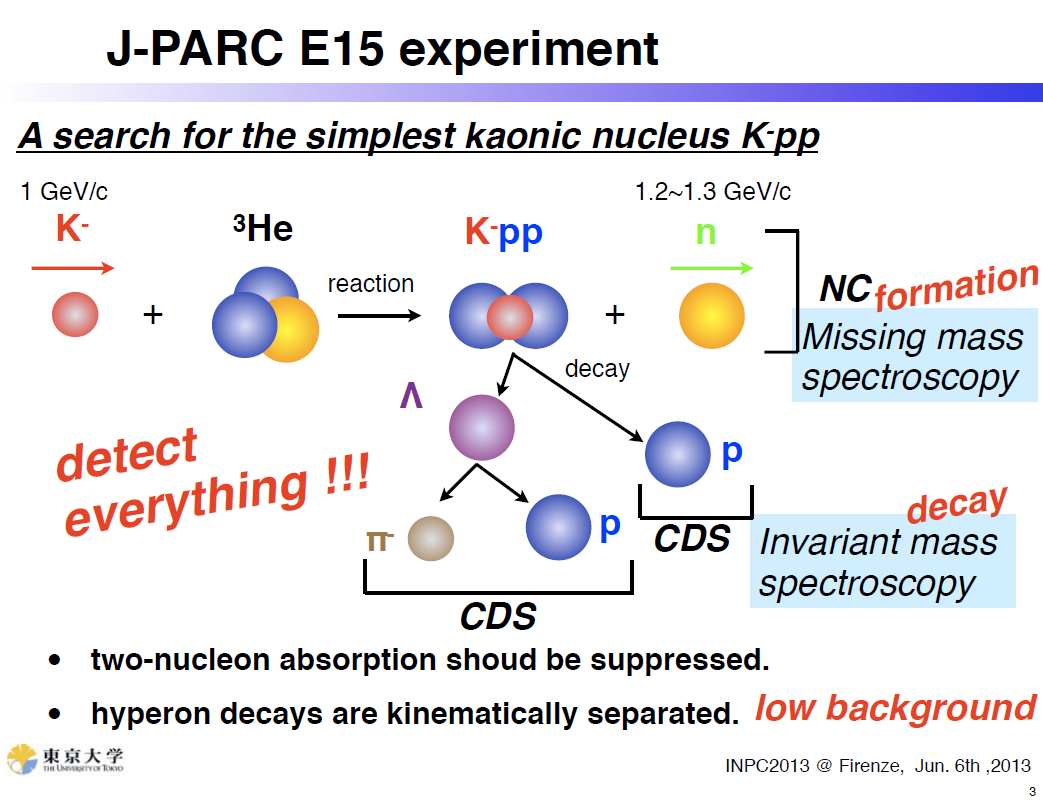 two-nucleon absorption
hyperon decays
CAN be discriminated kinematically
4
Experimental Setup
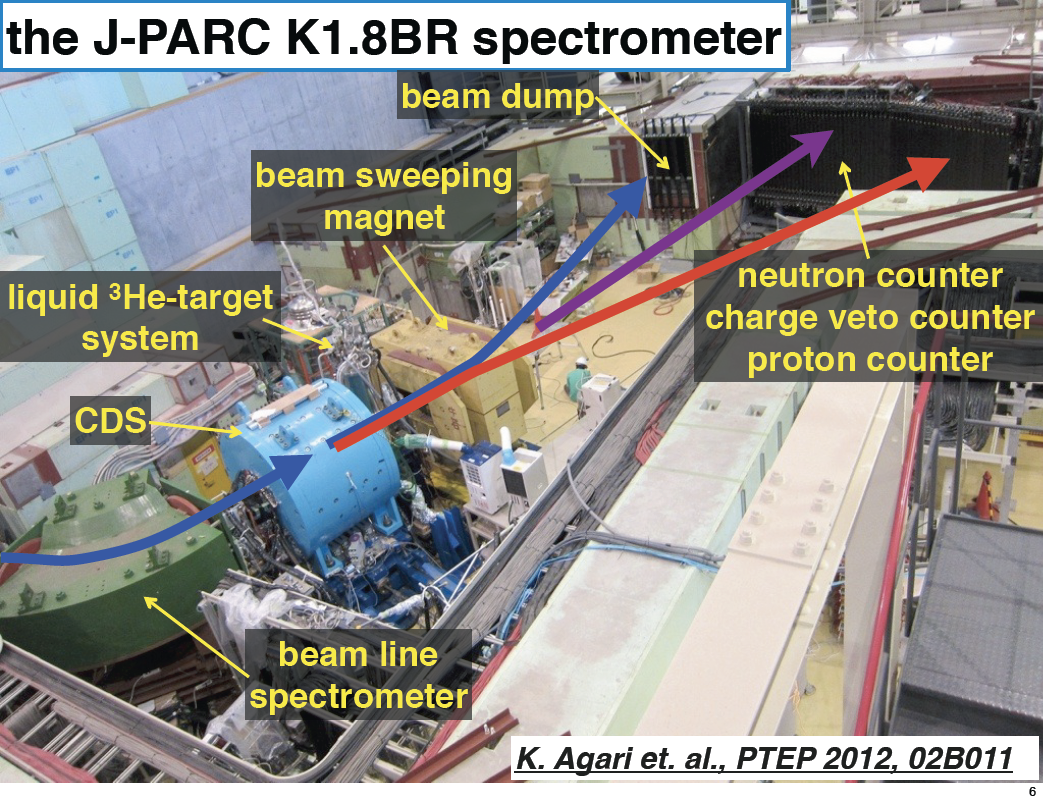 15m
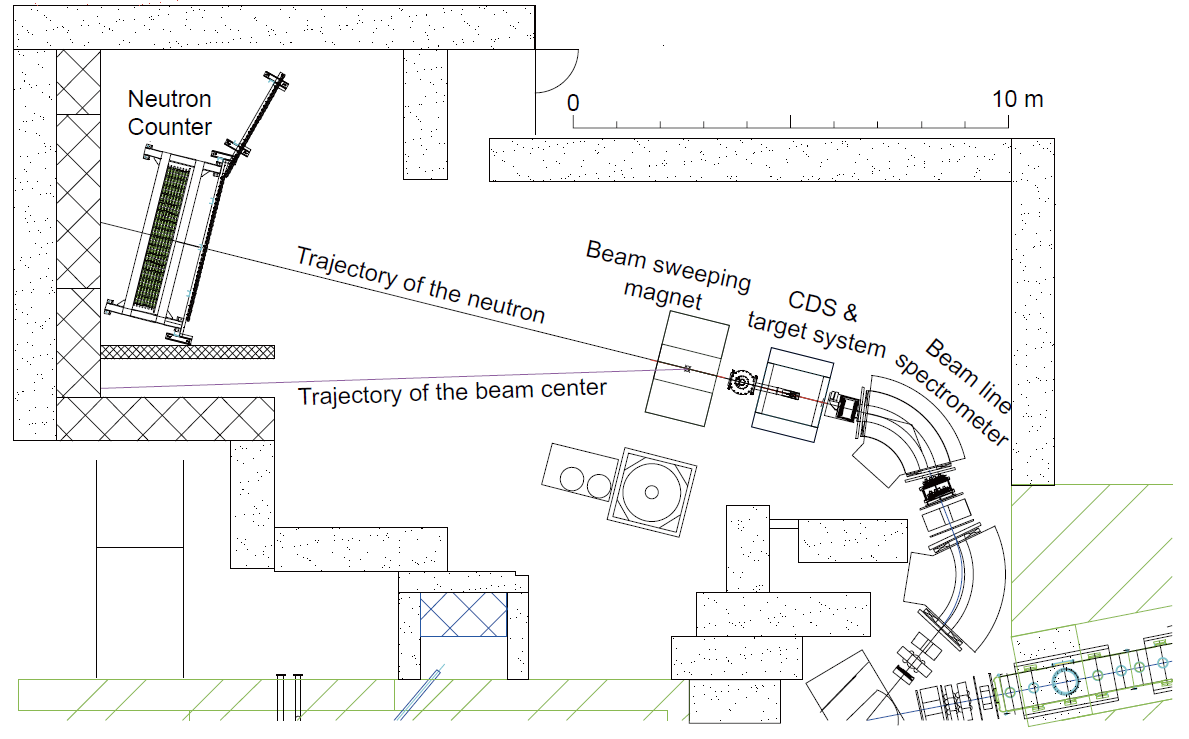 5
Status of the E15 Experiment
Production run of ~1% of the approved proposal was successfully carried out in 2013.
2nd physics run will be performed in the autumn of 2015
E151st
calibration
calibration
E152nd
* production target: Au 50% loss, spill length: 2s, spill duty factor: 35~45%, K/pi ratio: ~1/2
* ~70% of beam kaons hit the fiducial volume of 3He target
6
Formation Channel,Semi-Inclusive 3He(K-,n)X
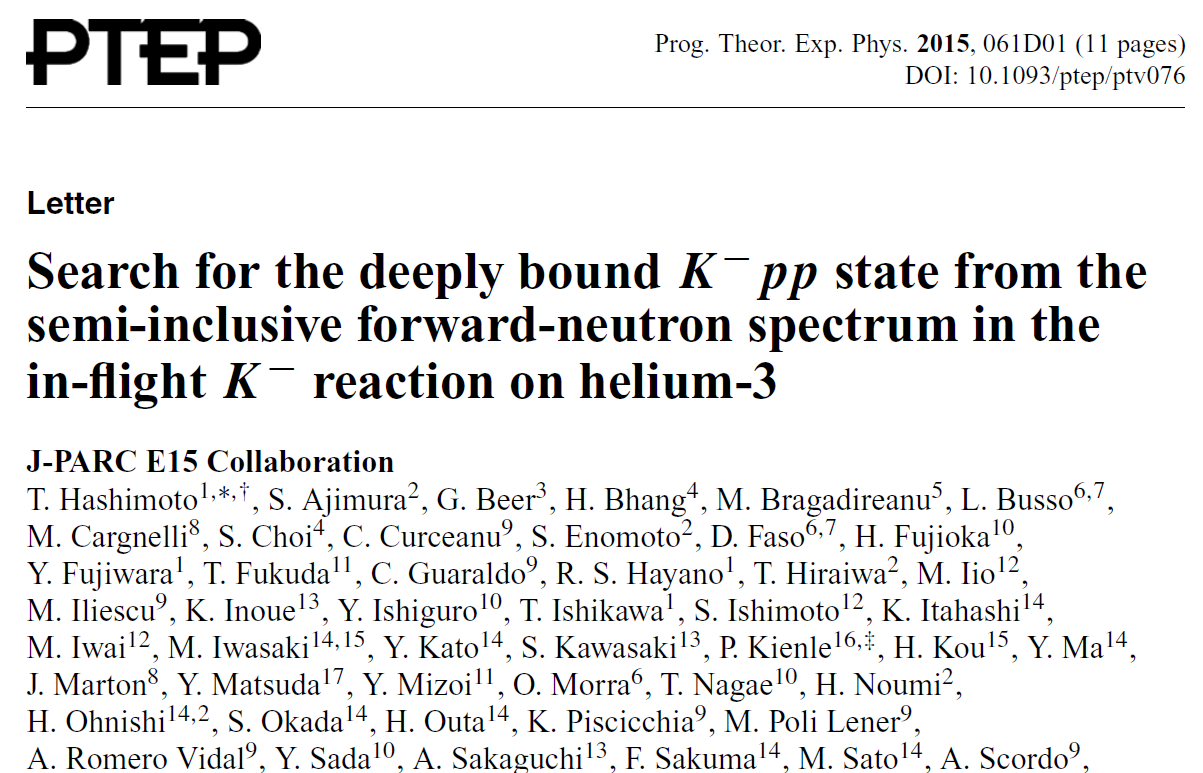 7
Semi-Inclusive Spectrum of 3He(K-,n)X
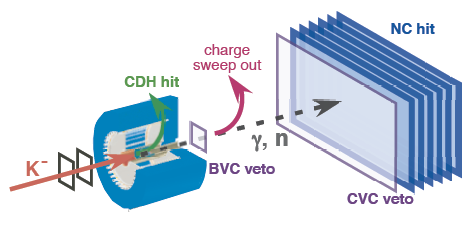 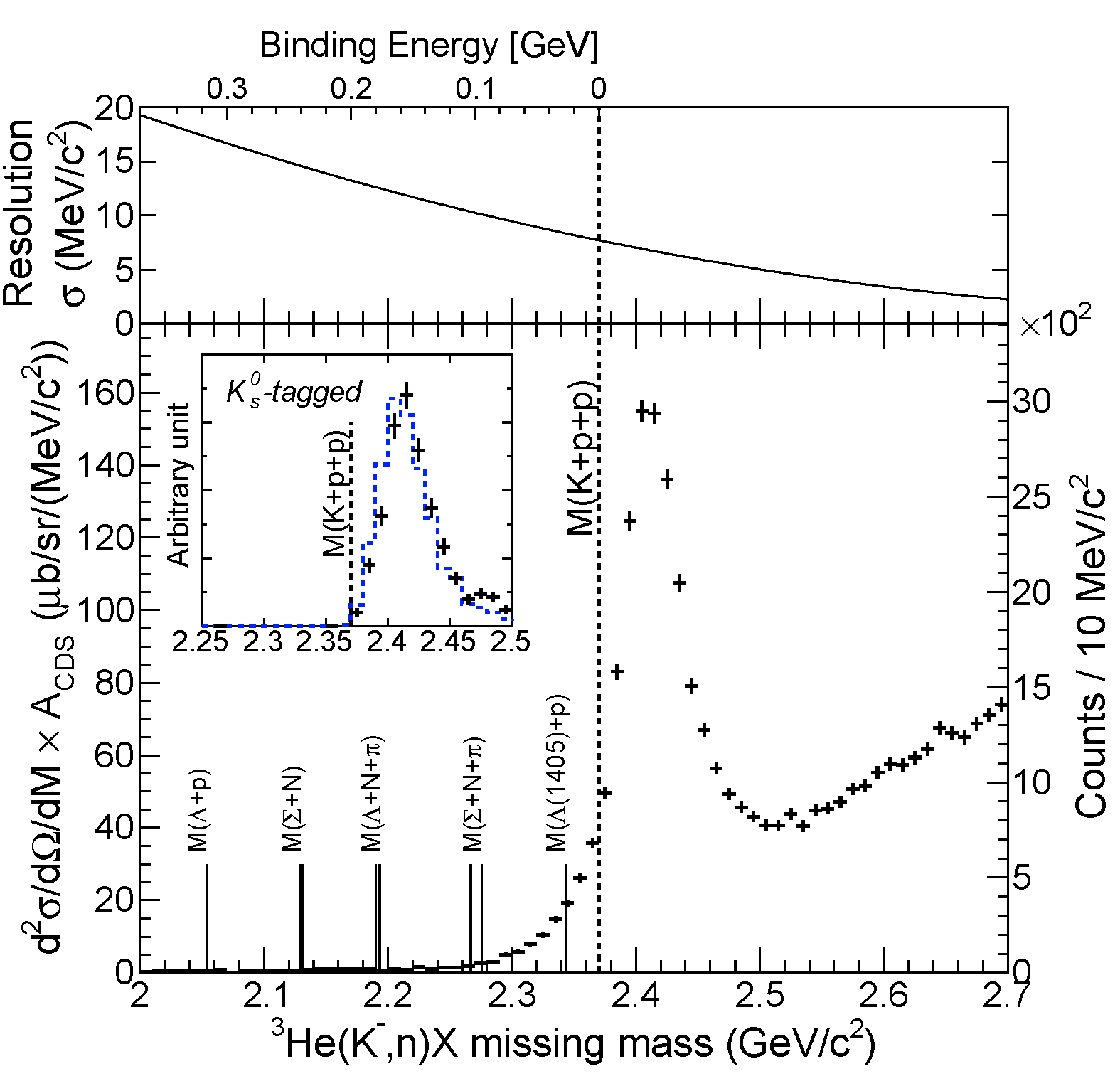 Quasi Elastic
K- + 3He  K- + n + ps + ps
ds/dWq=0deg ~ 6mb/sr
and
Charge-Exchange
K- + 3He  K0 + n + ds
          K0  p+ + p-
ds/dWq=0deg ~ 11mb/sr
tail structure
Hyperon decay
8
The tail structure cannot be explained by any elementary processes!
Comparison of3He(K-,n)X
DATA
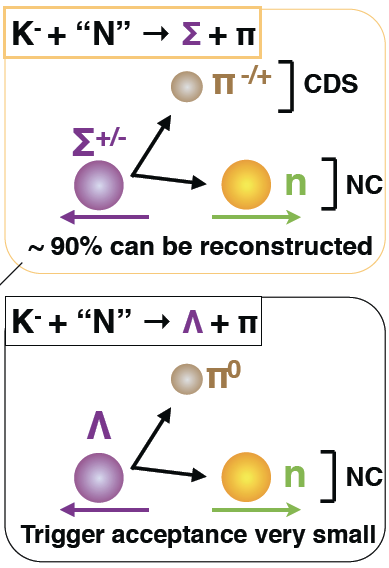 MC
1/b distribution for g/n
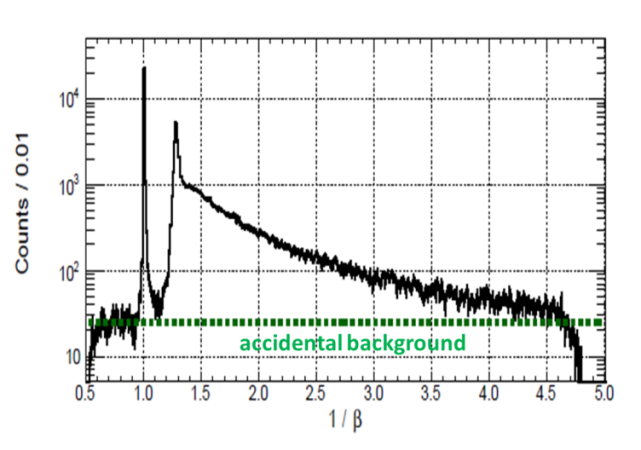 9
Subthreshold Excess?
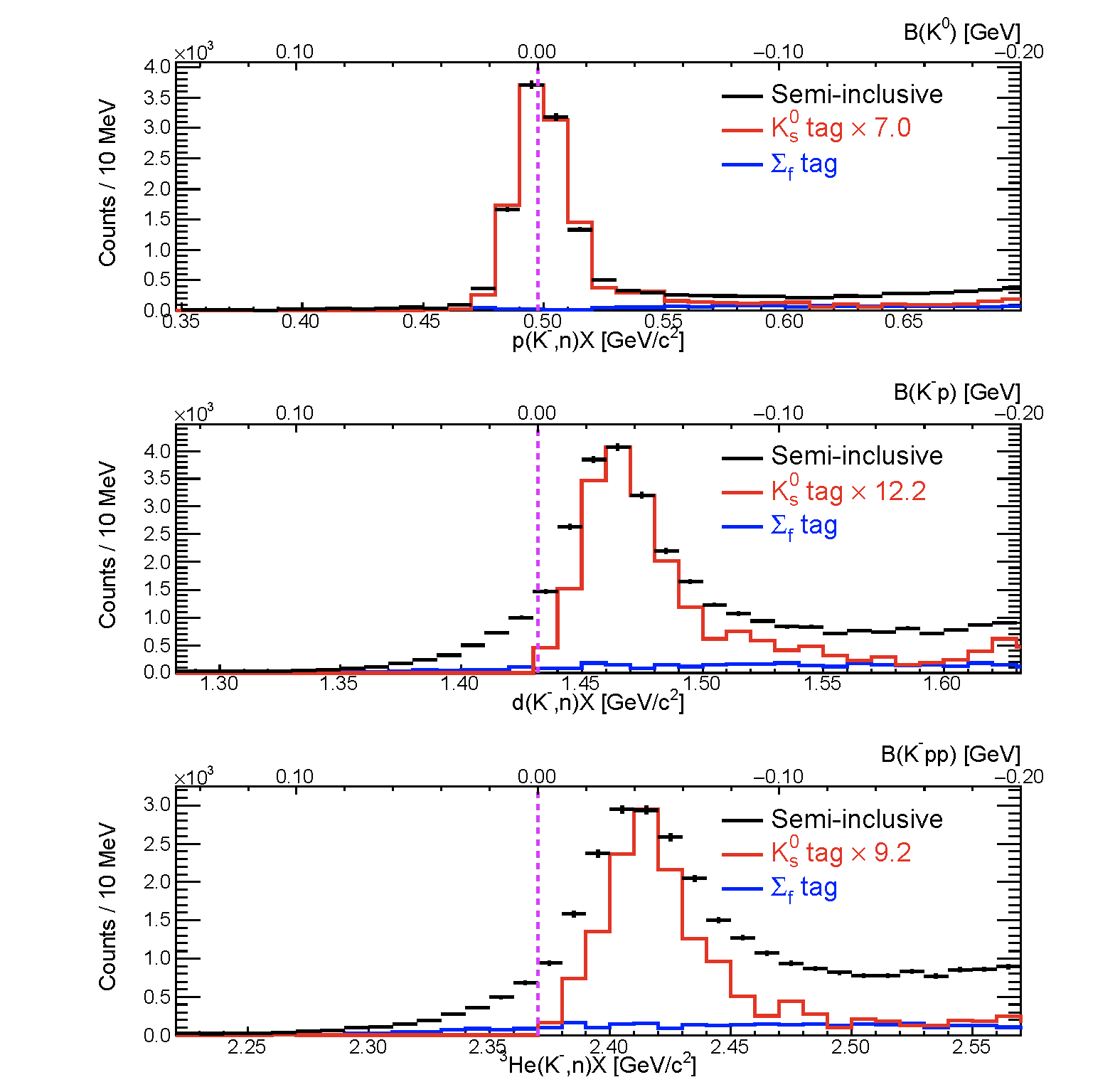 preliminary
K-pK0+nfw



K-d[K-p]+nfw



K-3He[K-pp]+nfw
M(K-)
well describes the spectrum
p(K-,n)X
M(K-+p)
preliminary
Y*
d(K-,n)X
sub-threshold excess is seen
The main goal of E31
   Inoue’s Talk (5a-2, 9/8)
Fermi motion
M(K-+p+p)
Y*N
3He(K-,n)X
sub-threshold excess is seen
Exclusive analysis is crucial!
10
Close-Up of the Deeply-Bound Region
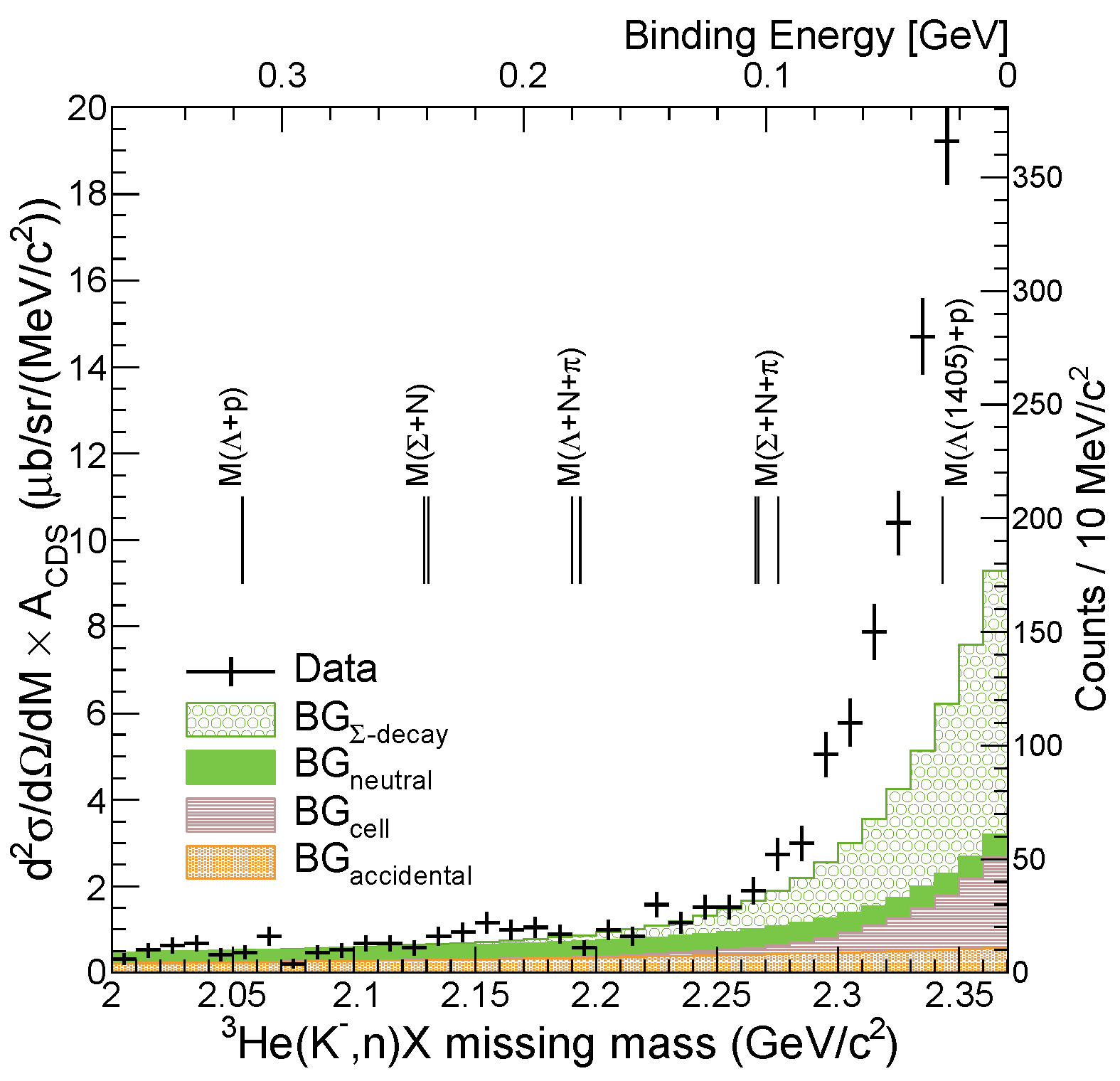 FINUDA/DISTO/
E27
11
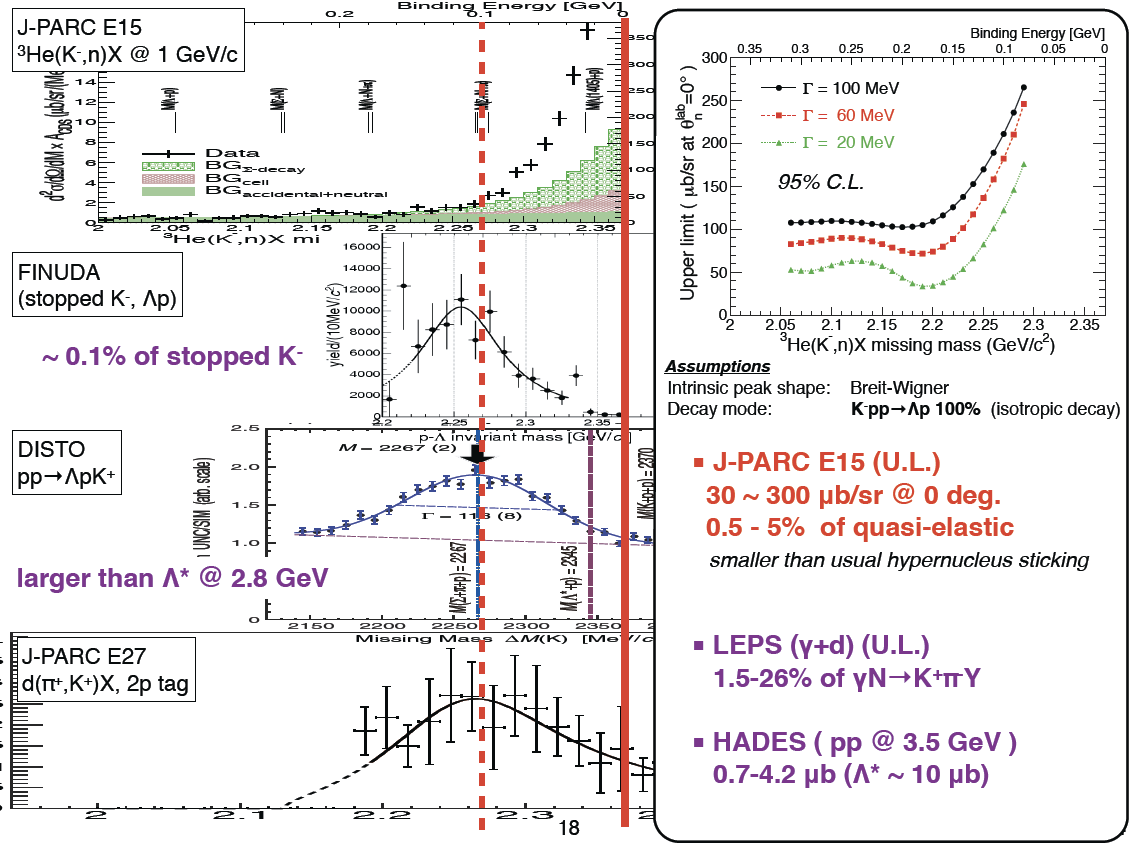 12
Decay Channel,Exclusive 3He(K-,Lp)n
Y.Sada et al., paper in preparation
13
Exclusive 3He(K-,Lp)n events
CDS
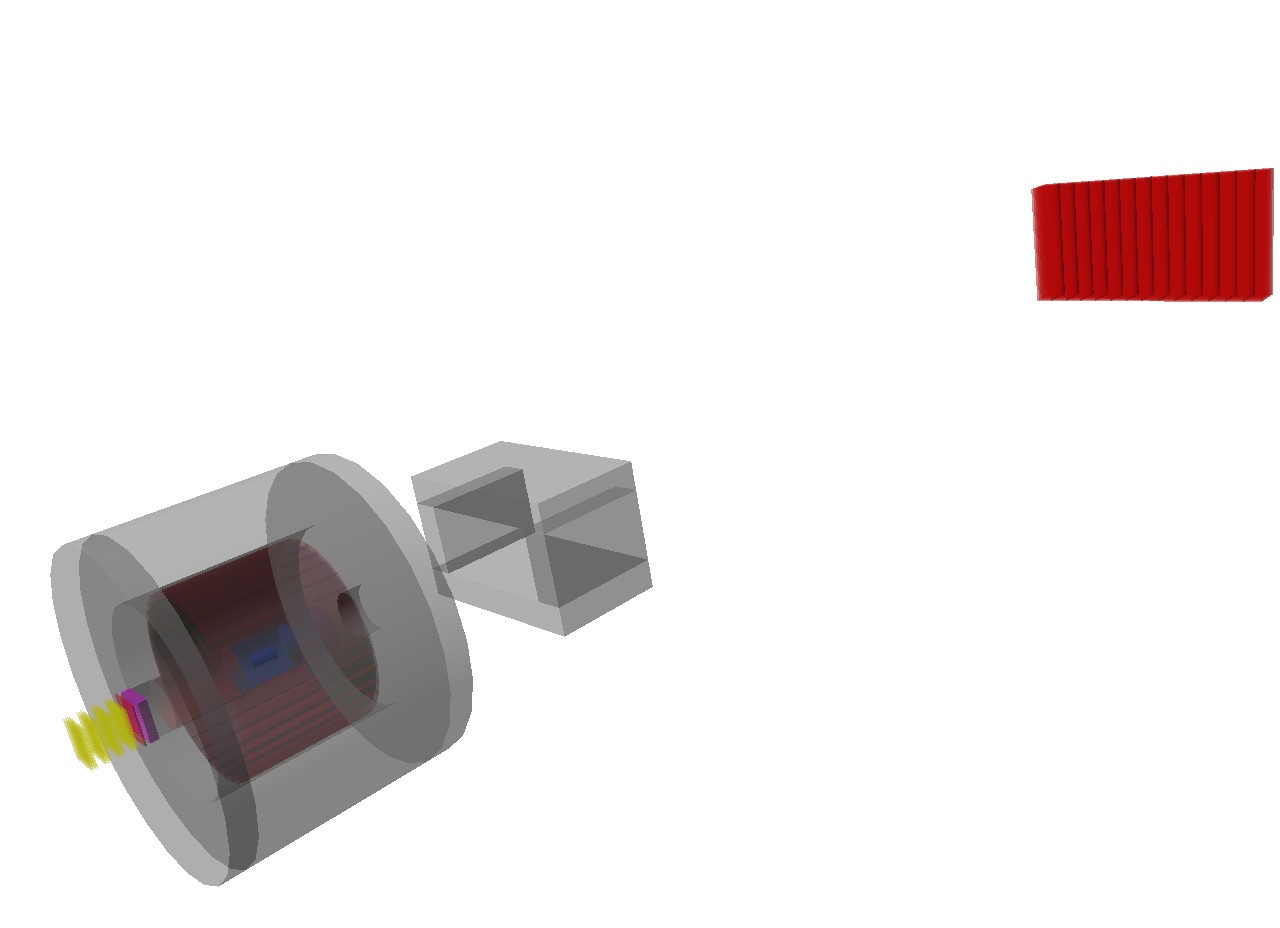 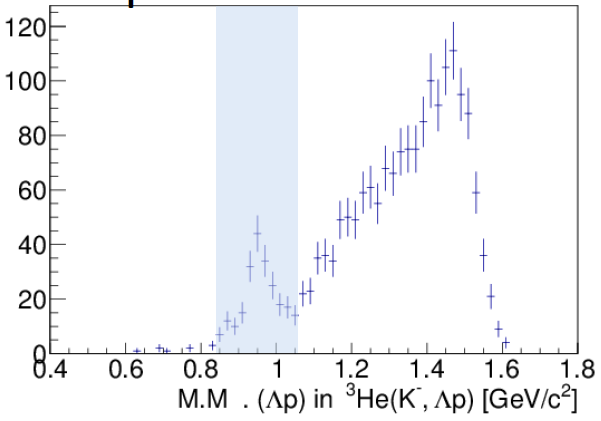 p
missing n
preliminary
n
L
Counts per 20MeV/c2
p-
p
1GeV/c
K- beam
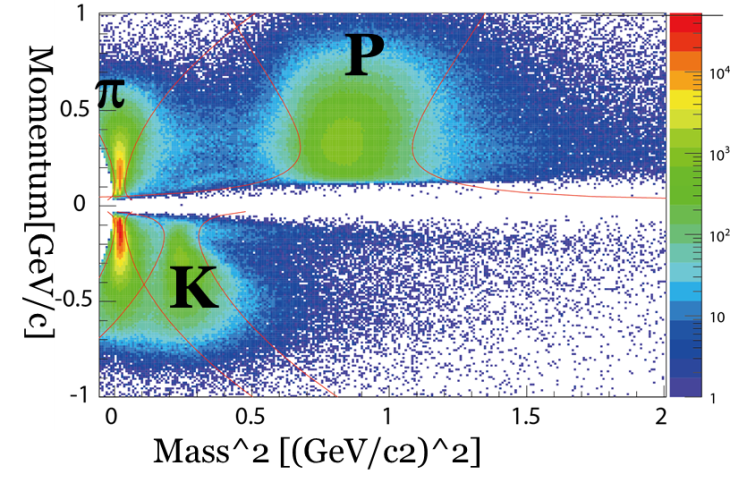 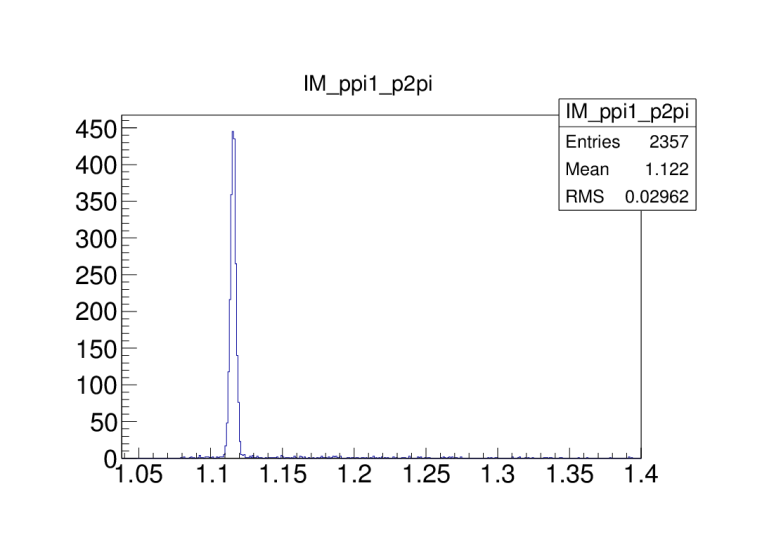 K-3HeL(S0)pn events can be identified exclusively
# of L(S0)pn events: ~200
S0pn contamination: ~20%
Lpp-
14
Exclusive 3He(K-,Lp)n by 3NA
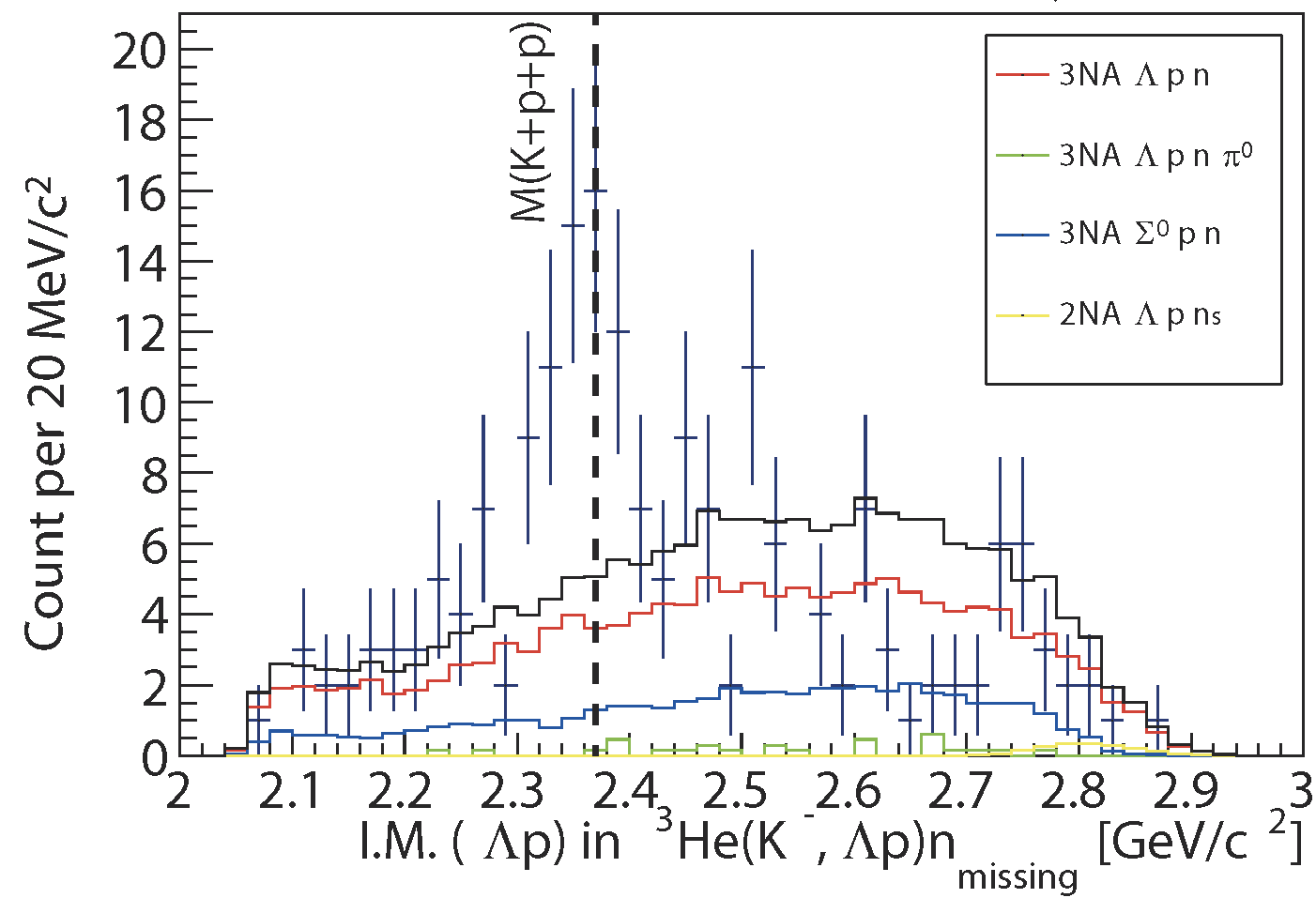 preliminary
The spectrum CANNOT be reproduced by only 3NA
Clear structure is seen around the threshold
15
Assuming a Breit-Wigner
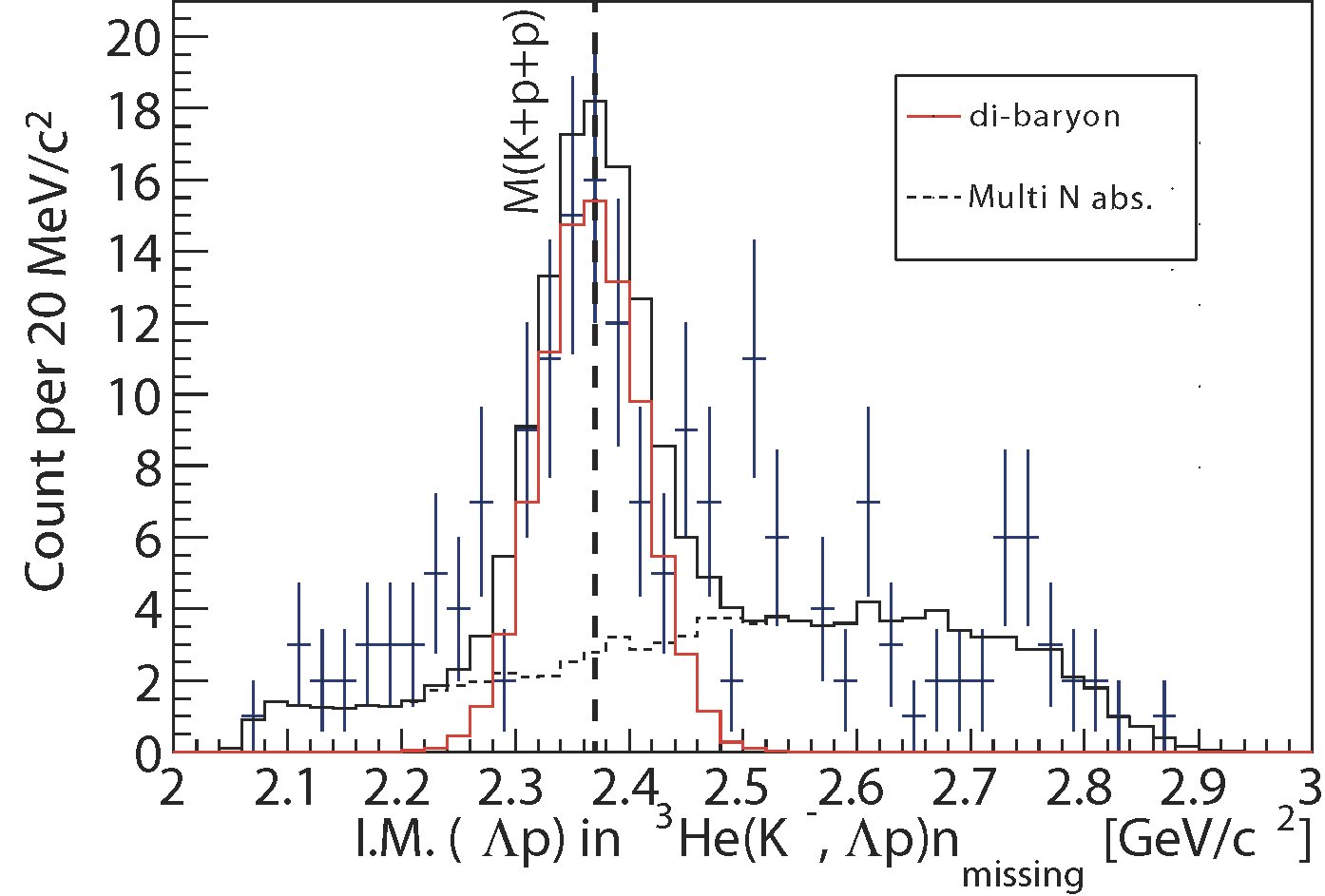 c2/NDF=62.3 /49
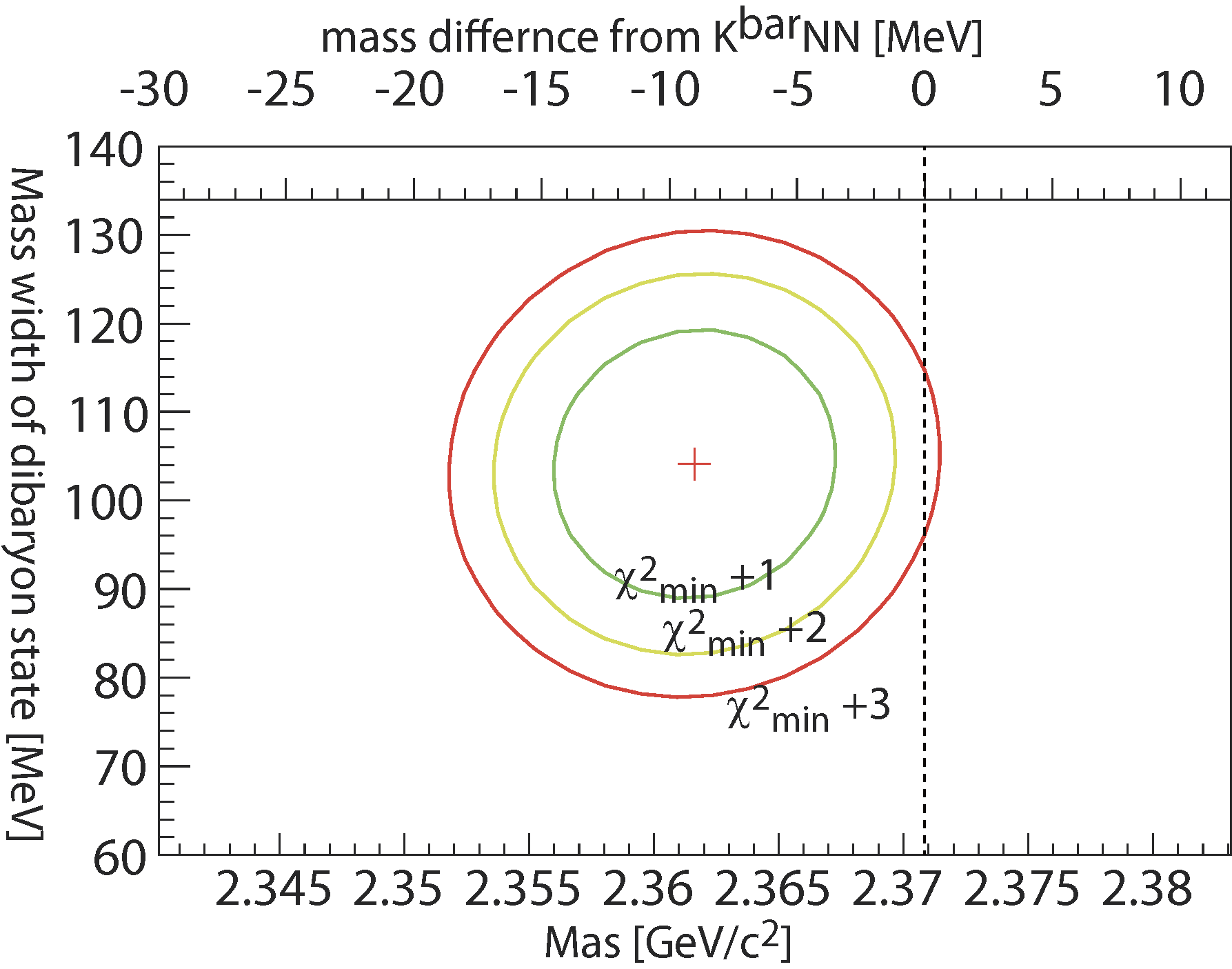 preliminary
preliminary
c2-test with a Breit-Wigenr and 3NAs
assumption: isotropic Lp decay
parameters: Mass, Width, and Yield
16
Momentum Transfer of (K-,n)
Mom. Trans. of (K-,n) vs. IM(Lp)
low-momentum transfer seems to be enhanced around the threshold

L(1405) production in 2NA followed by L*psLp ?
S=-1 di-baryon state of XLp ?
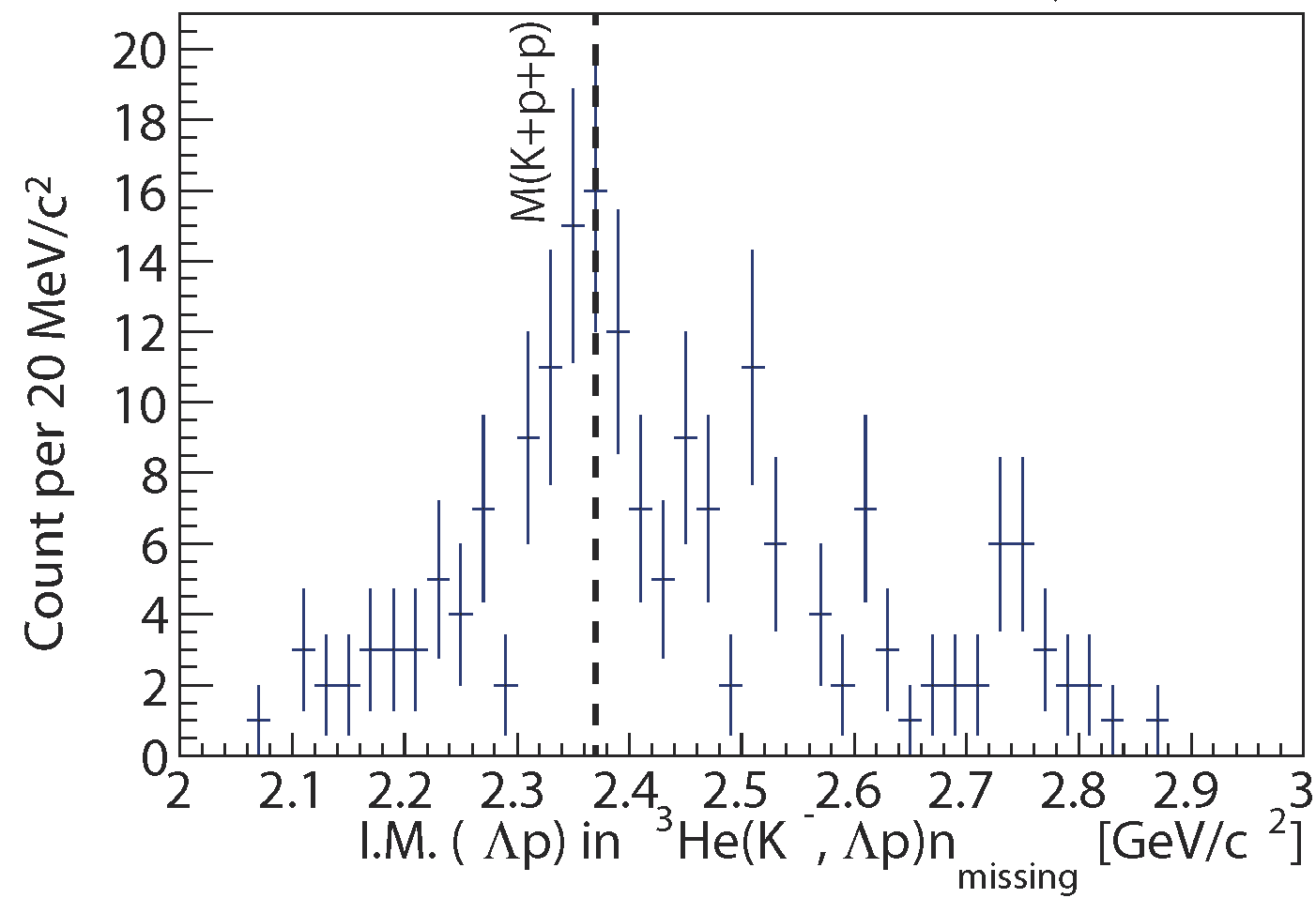 preliminary
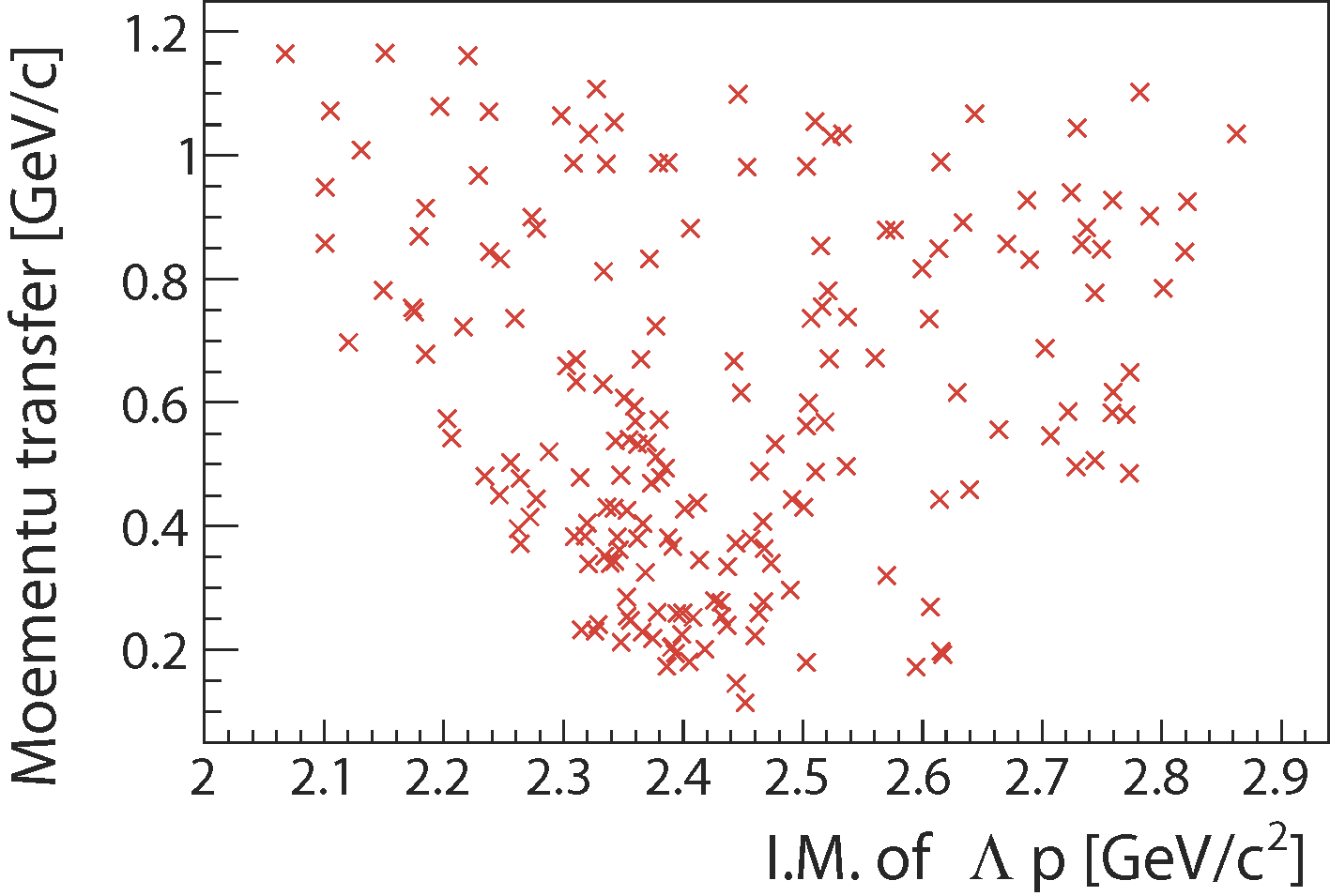 possible candidates
17
(further study is in progress…)
Summary
FINUDA/DISTO/E27
3He(K-,n)X M.M.
Deeply-bound region
The bump-structure, which was reported by FINUDA/DISTO/E27, has NOT been observed

Around the threshold
Structure has been seen both in formation- and decay-channel
Contribution of Y*?
Hint of S=-1 di-baryon state?

Reaction dependence?
KbarNN formation strongly depends on reaction channel?
g/p/K/p induced reaction?
momentum transfer?
Lp I.M.
of 3He(K-,Lp)n
preliminary
18
The J-PARC E15 Collaboration
19
20
Theoretical Calculations
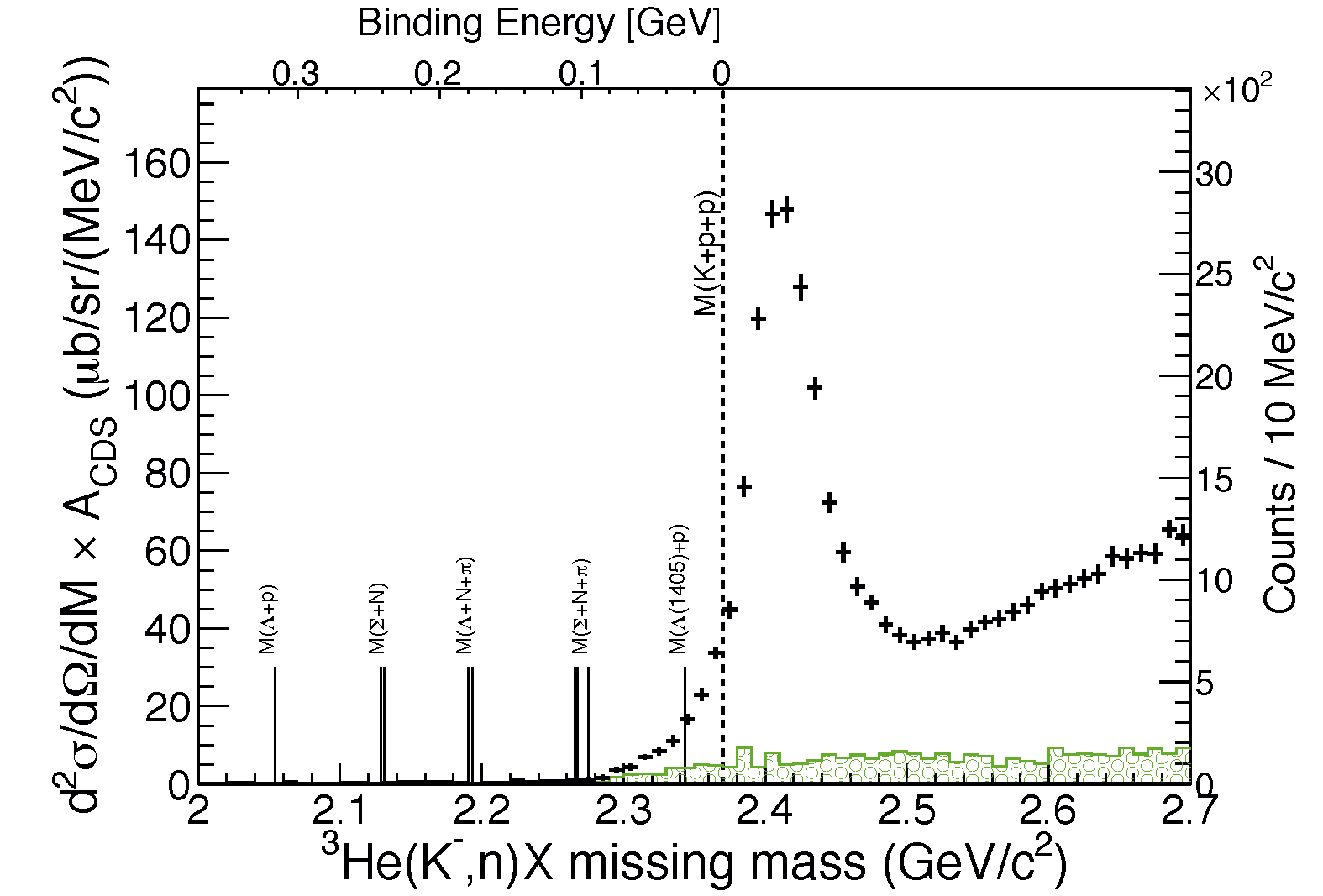 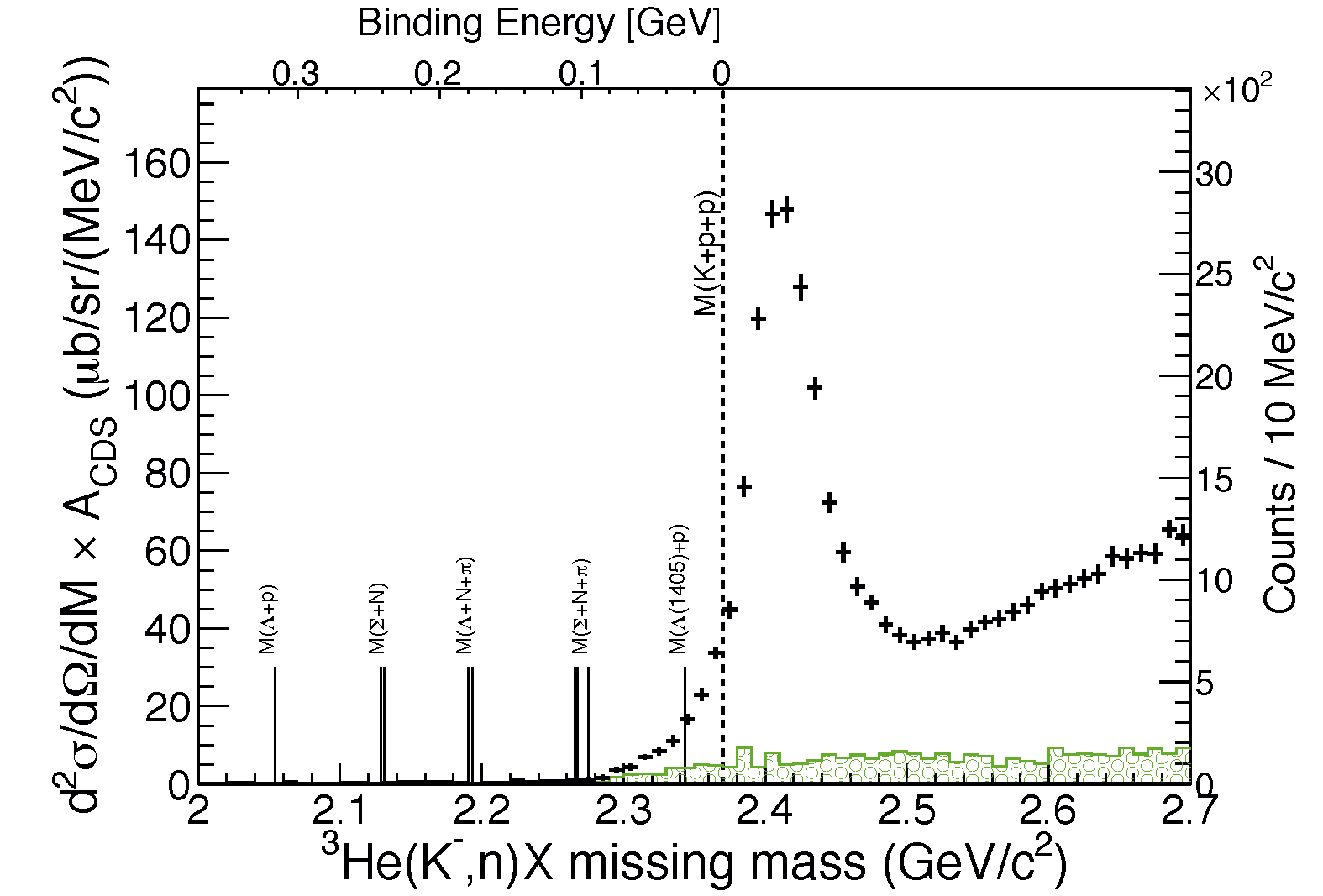 semi-inclusive
E15
(BG subtracted)
E15
(BG subtracted)
semi-inclusive
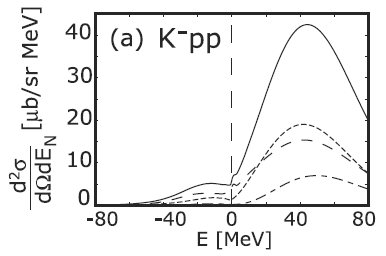 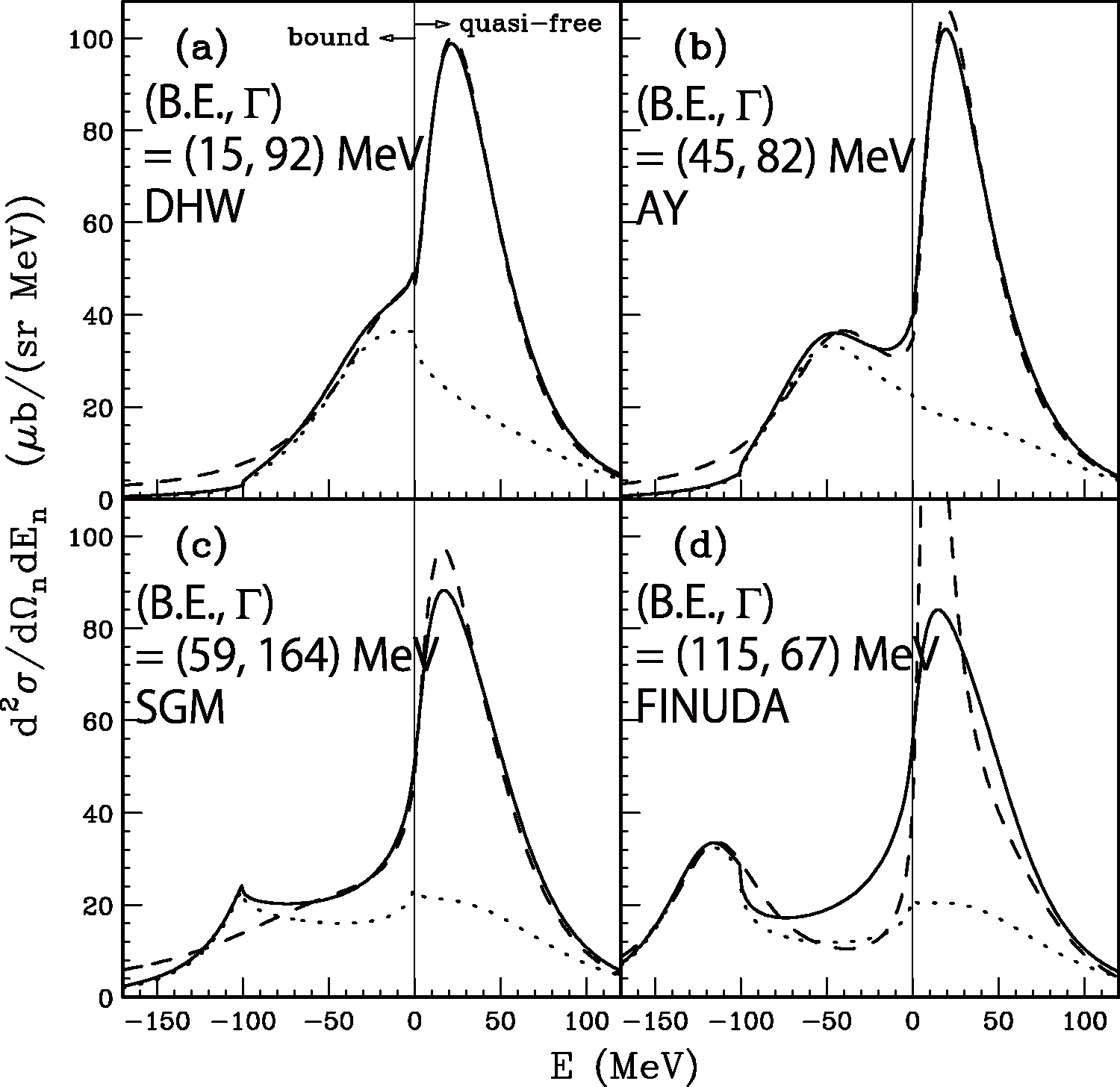 inclusive
inclusive
Yamagata-Sekihara, et al.,
 PRC80(2009)045204
integrated CS:
~0.1 mb/sr
Koite, Harada,
PRC80(2009)055208
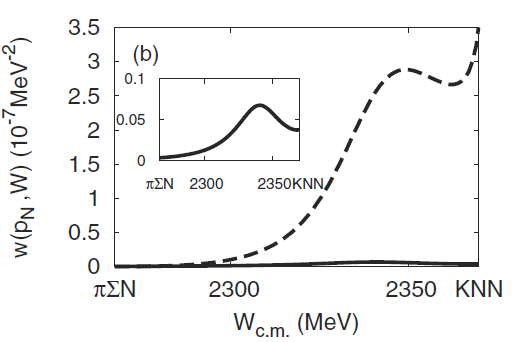 integrated CS:
~mb/sr
S.Ohnishi, et al.,
 PRC88(2013)025204
CS is roughly consistent with KH
Exclusive pSN measurement is an important key for further study
21
Dalitz plot of 3He(K-,Lp)n
M(K+p+p)2
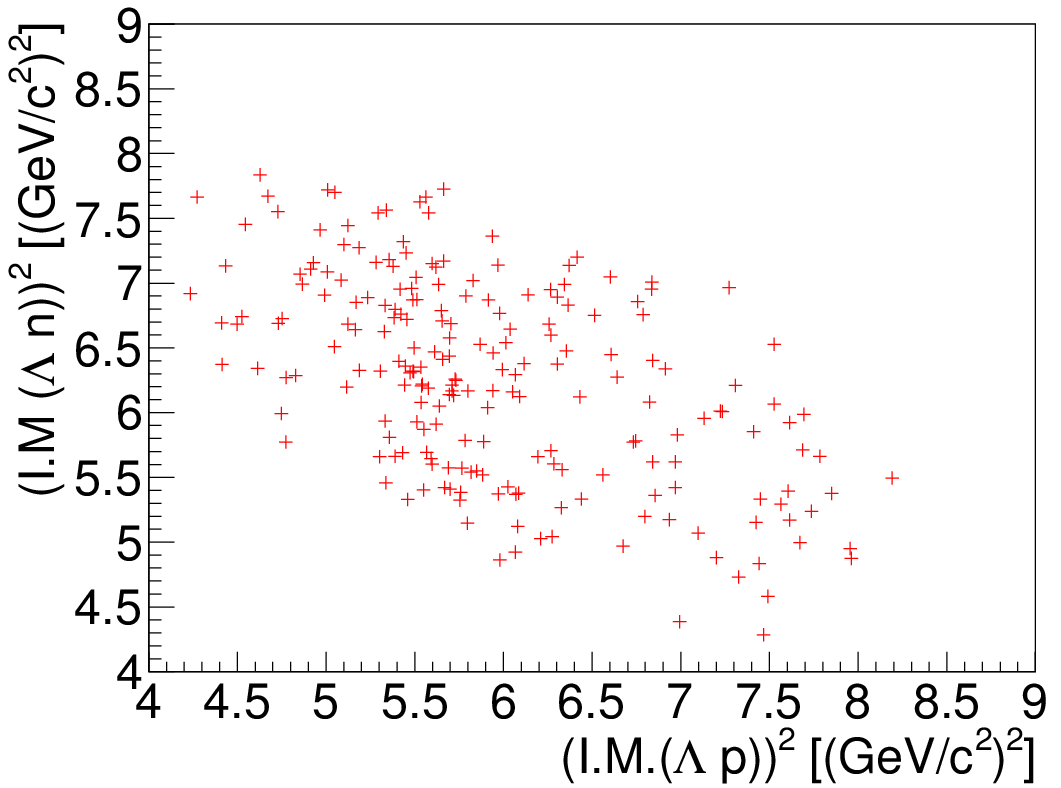 preliminary
22
2-step Reactions?
The spectrum CANNOT be reproduced by only 3NA
Attempt to reproduce the spectrum with 2-step reactions
2NA followed by S”N”→LN conversion
KN→KN followed by K”NN”→ LN
2NA followed by  L(1405)”N”→LN conversion
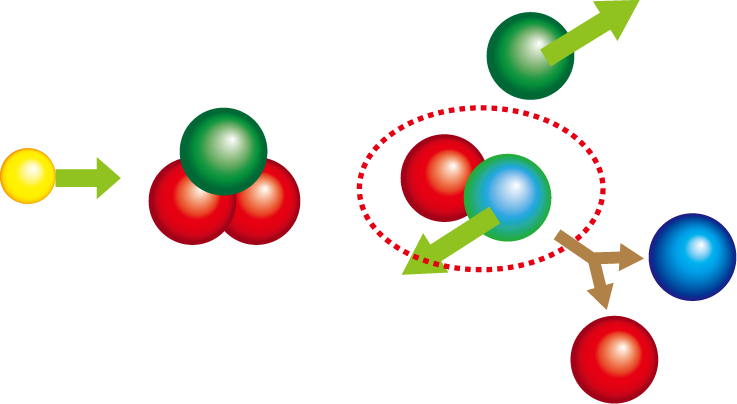 n
K-
L
3He
p
23
2-step Reactions? (Contn’d)
2NA followed by S”N”→LN
KN→KN followed by K”NN”→ LN
preliminary
preliminary
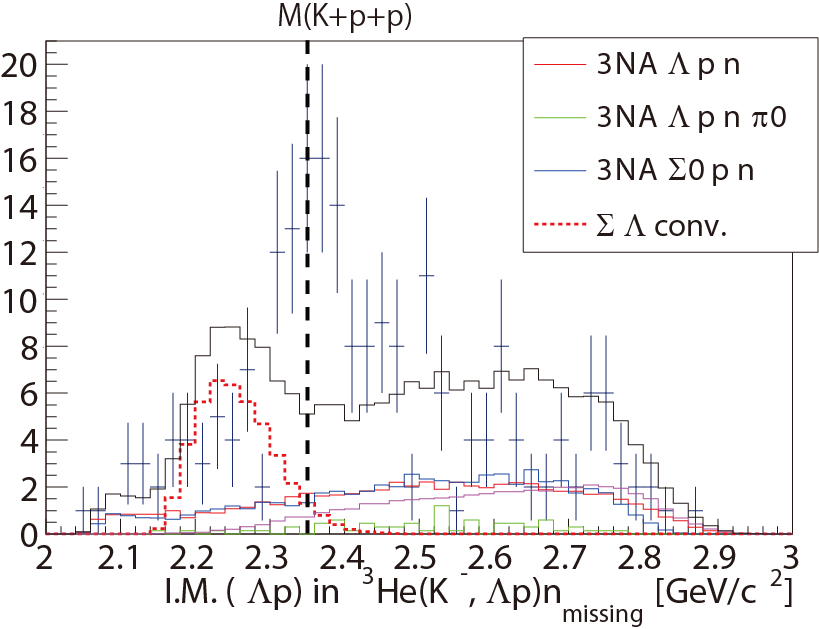 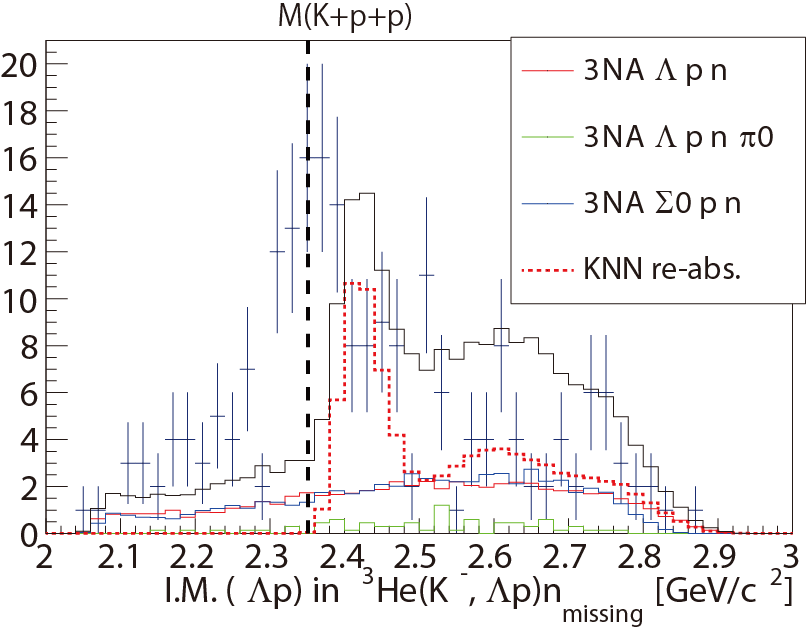 24
2-step Reactions? (Contn’d)
2NA followed by L(1405)”N”→LN
The structure is NOT explained by any 2-step reactions
Other possibilities
K-”pp”  Lp cusp?
too broad (~100MeV/c2) if the structure is attributed to the cusp
Shift of L(1405)?
S=-1 di-baryon??
preliminary
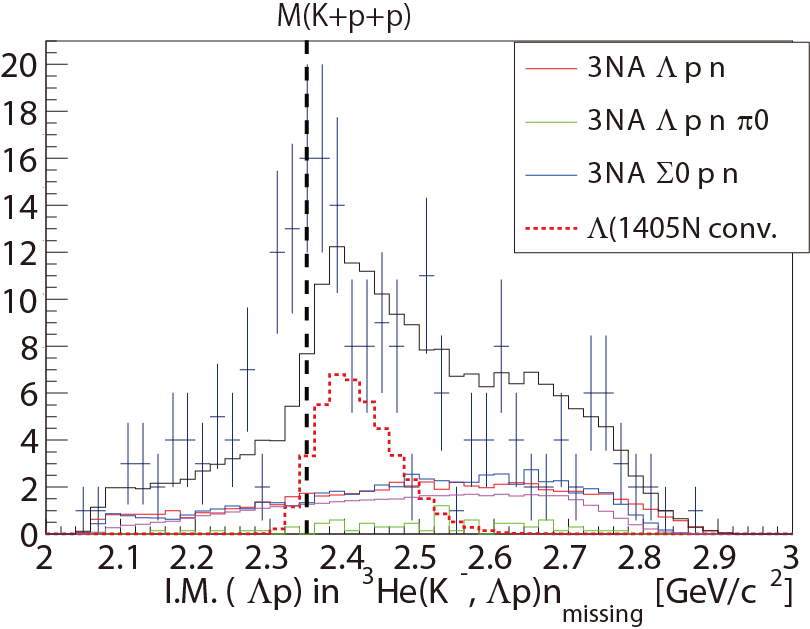 ~40MeV/c2
25
Kinematically-complete measurement of 3He(K-, Lpn)
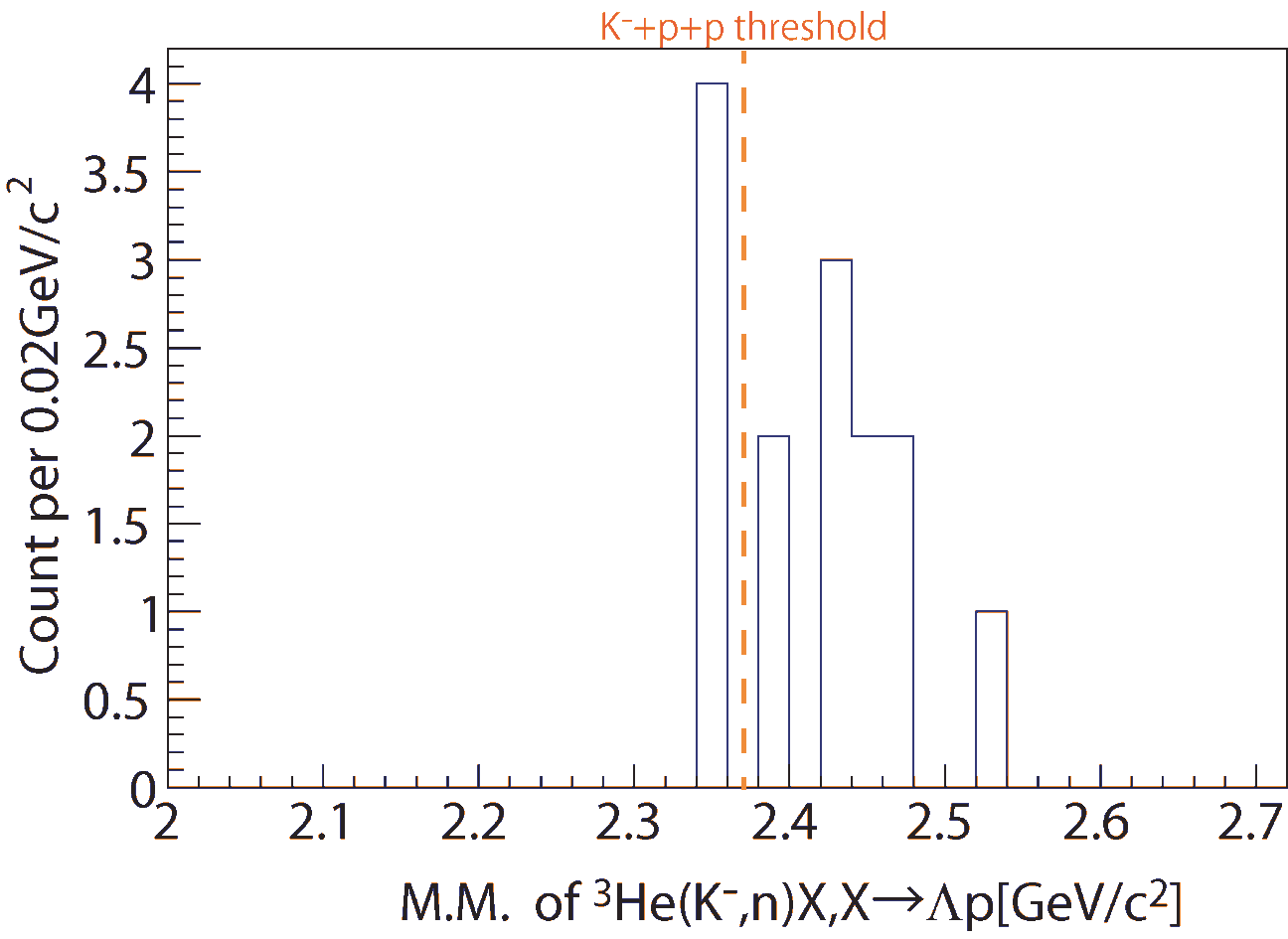 preliminary
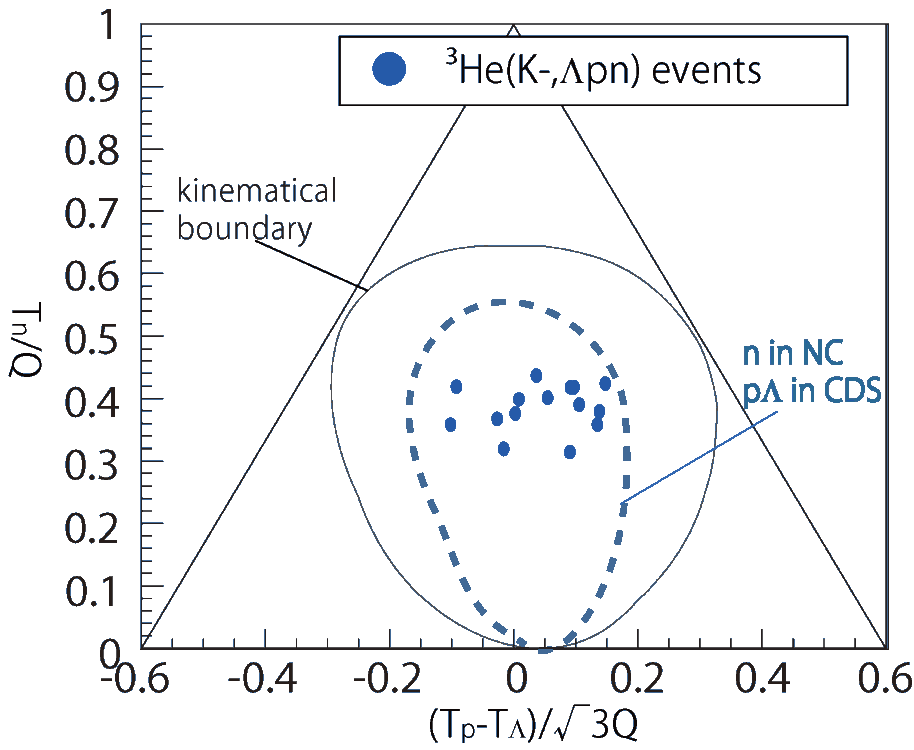 only
~15 events
preliminary
Minimum momentum transfer of the 3He(K-,n) reaction 
	 would enhance the S=-1 di-baryon production
x100 beam time is required
26
FINUDA/DISTO/E27
Summary
3He(K-,n)X M.M.
Formation Channel
Semi-Inclusive 3He(K-,n)X
No significant bump structure in the deeply bound region
Excess below the threshold
Lp I.M.
of 3He(K-,Lp)n
Decay Channel
Exclusive 3He(K-,Lp)n
Clear structure around the threshold
CANNOT be reproduced by any 2-step processes
preliminary
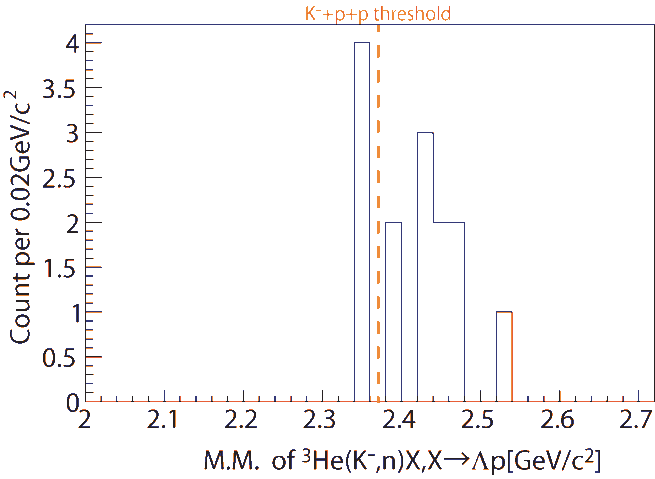 3He(K-,n)X M.M.
w/ 3He(K-,Lpn)
Formation+Decay
Exclusive 3He(K-,Lpn)
need more data
preliminary
27
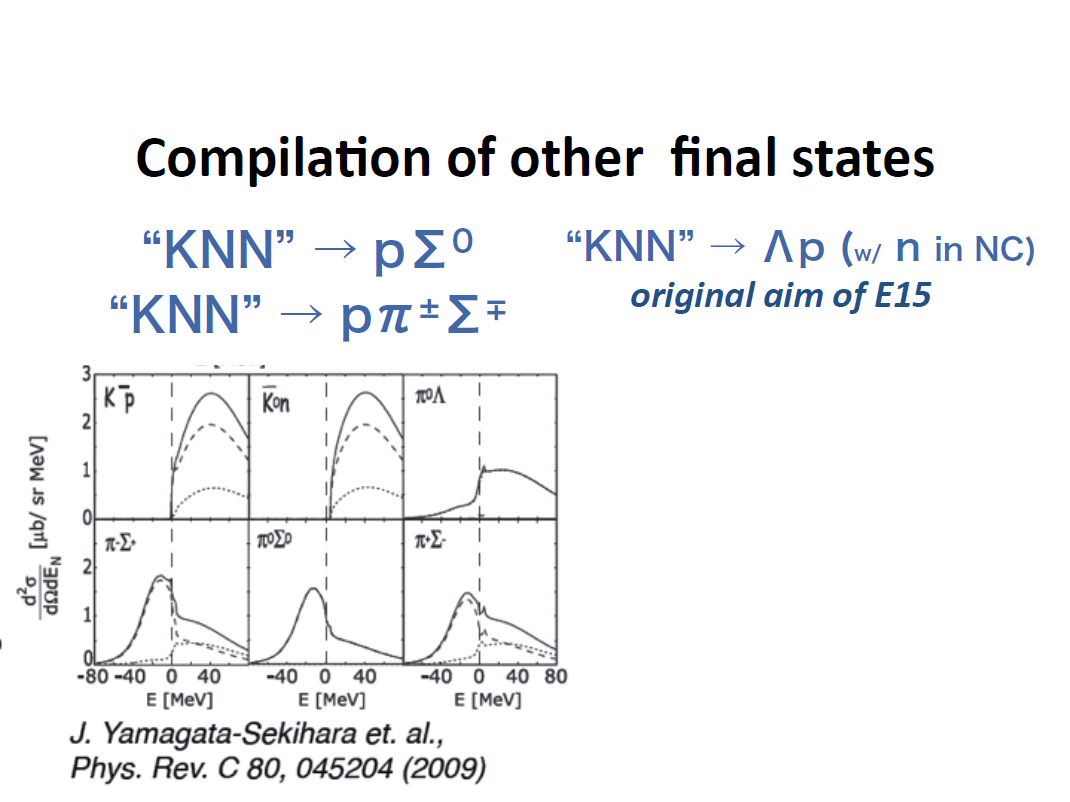 28
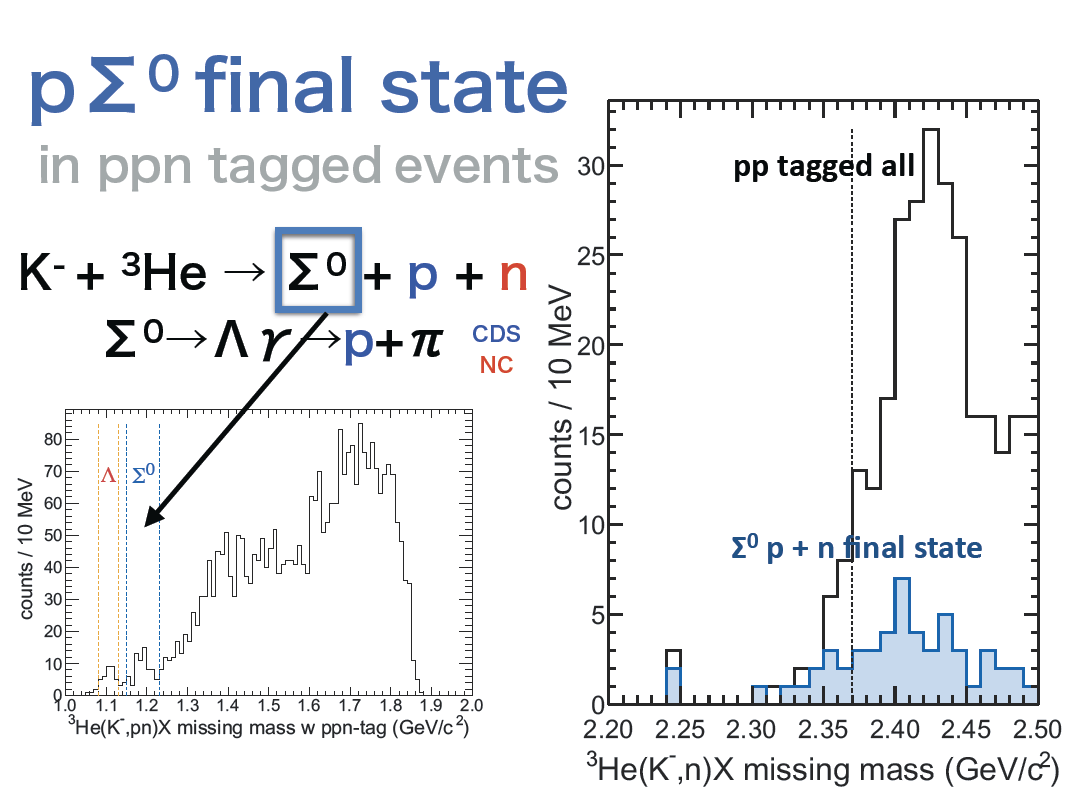 preliminary
preliminary
29
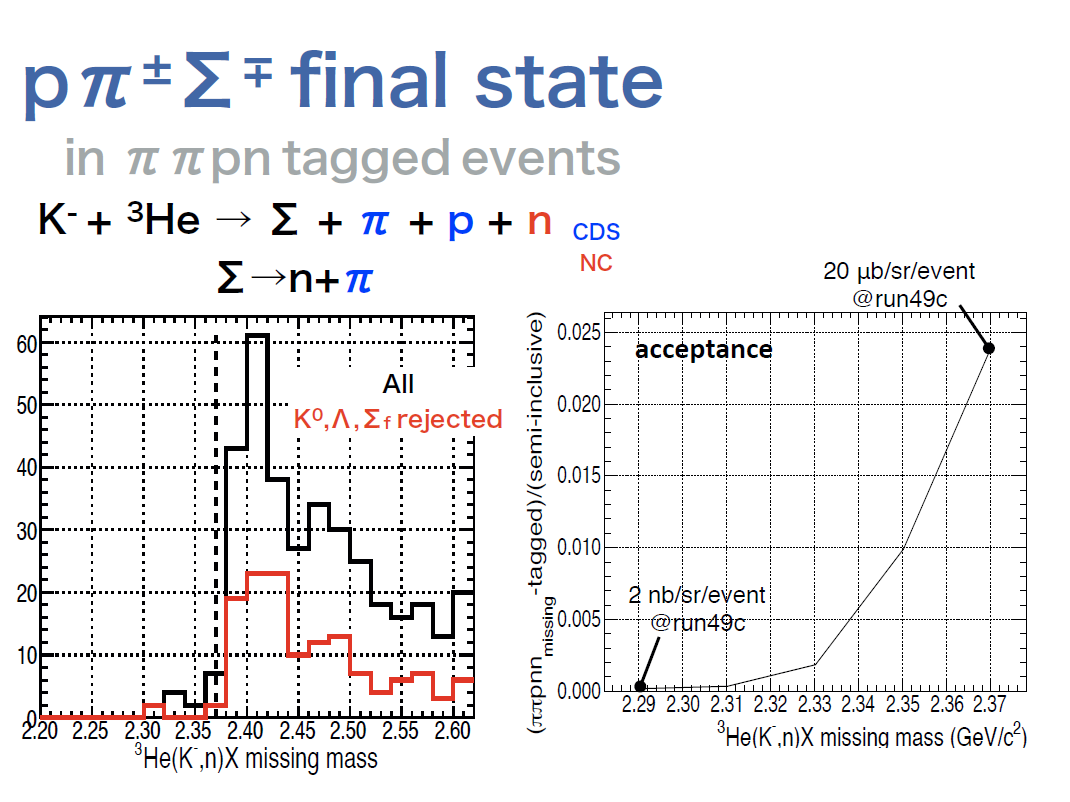 preliminary
30
31
Inclusive 3He(K-,p)
investigate isospin dependence of 3He(K-,n/p)
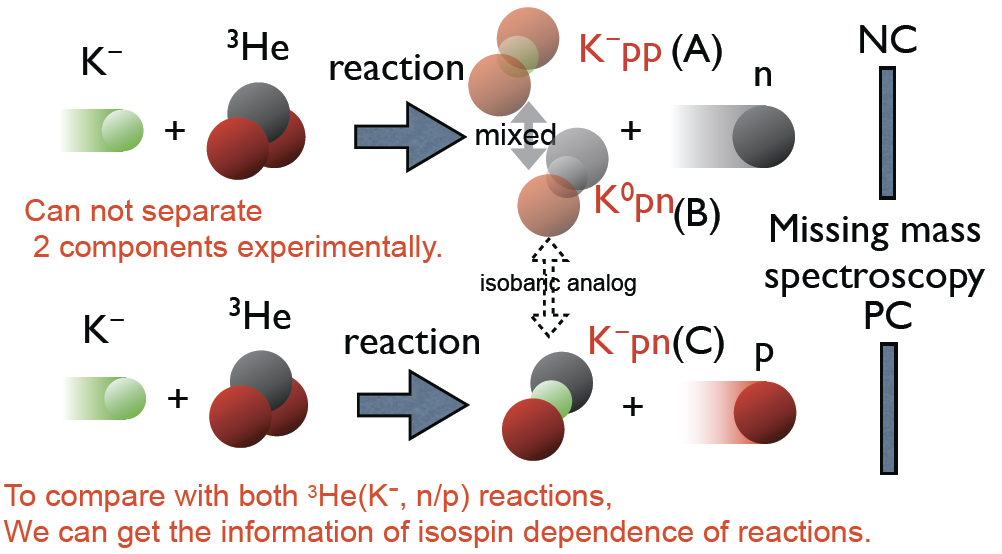 32
Inclusive 3He(K-,p)
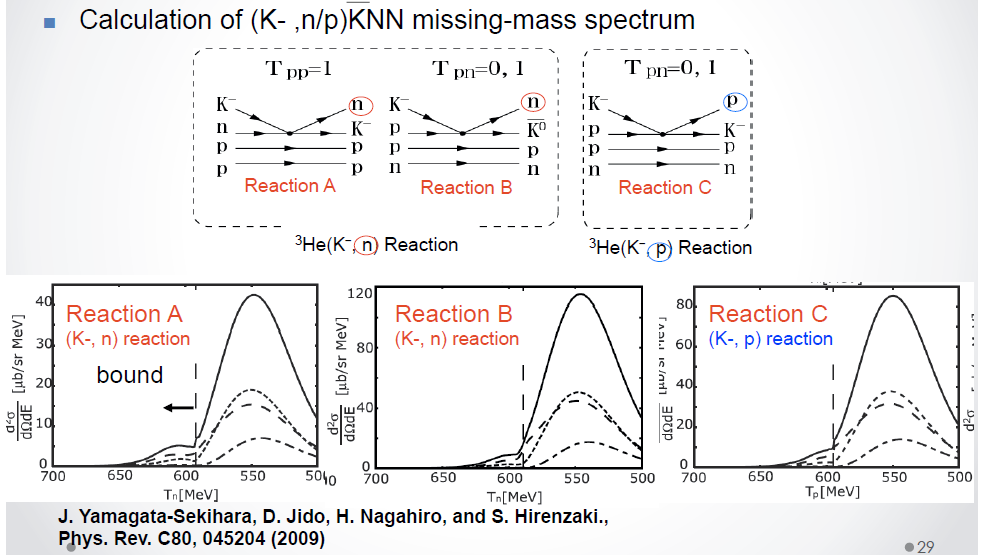 33
Semi-Inclusive 3He(K-,n/p)X M.M. spectrum
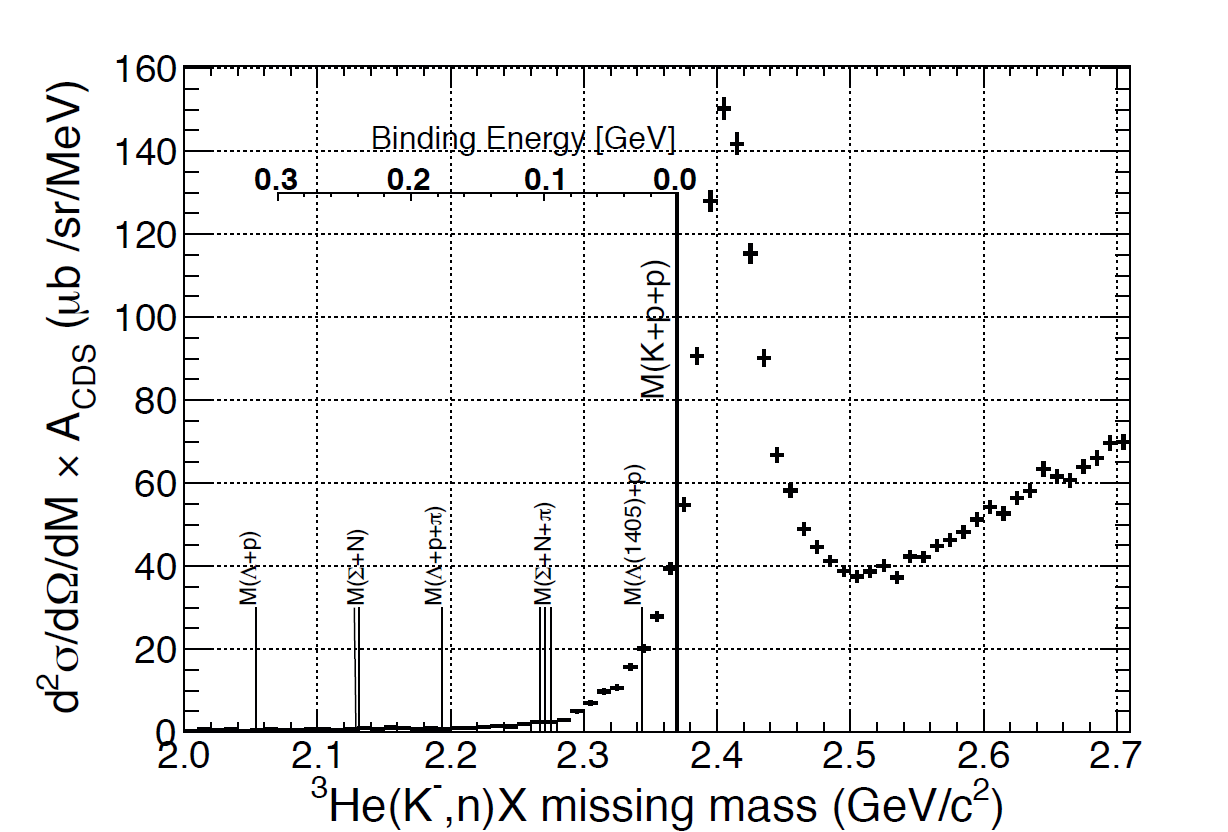 E548@KEK
(K-,n)
PTP118(2007)181
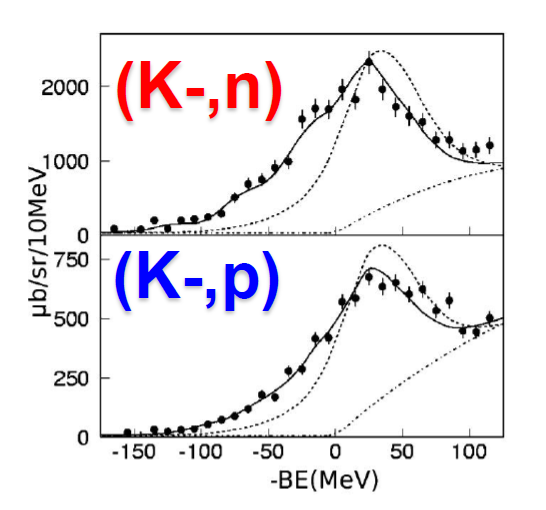 Re(V) = ~190MeV
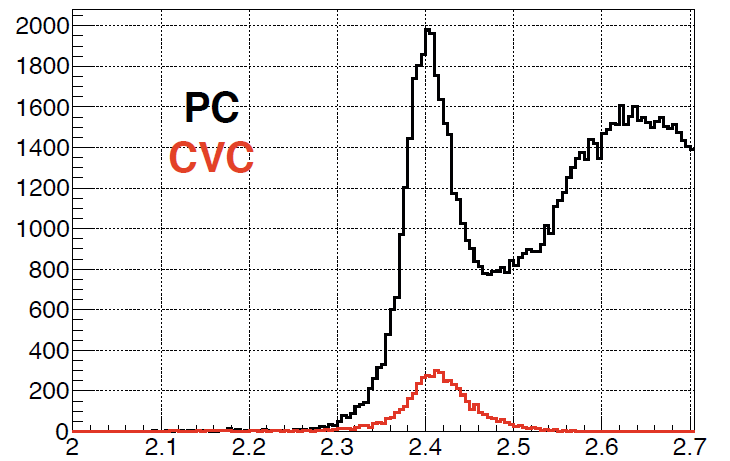 very
preliminary
(K-,p)
Re(V) = ~160MeV
3He(K-,p) spectrum looks similar to (K-,n)
34
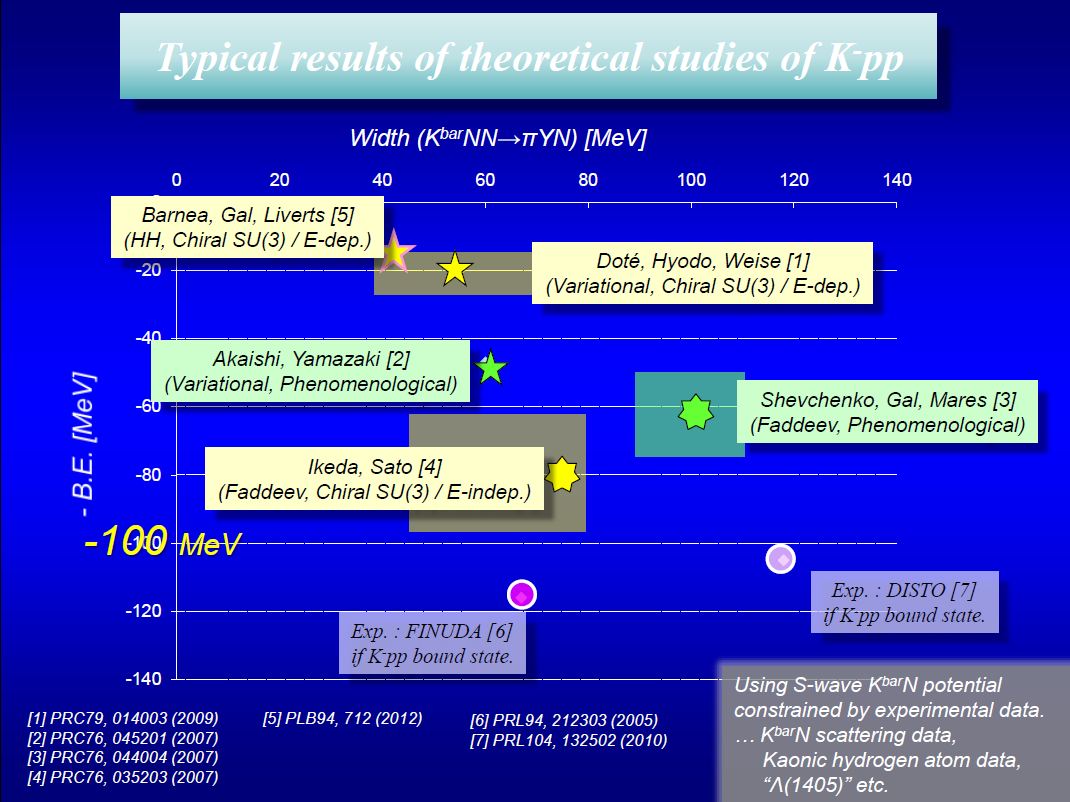 A.Dote
E15? if KbarNN bound state
35